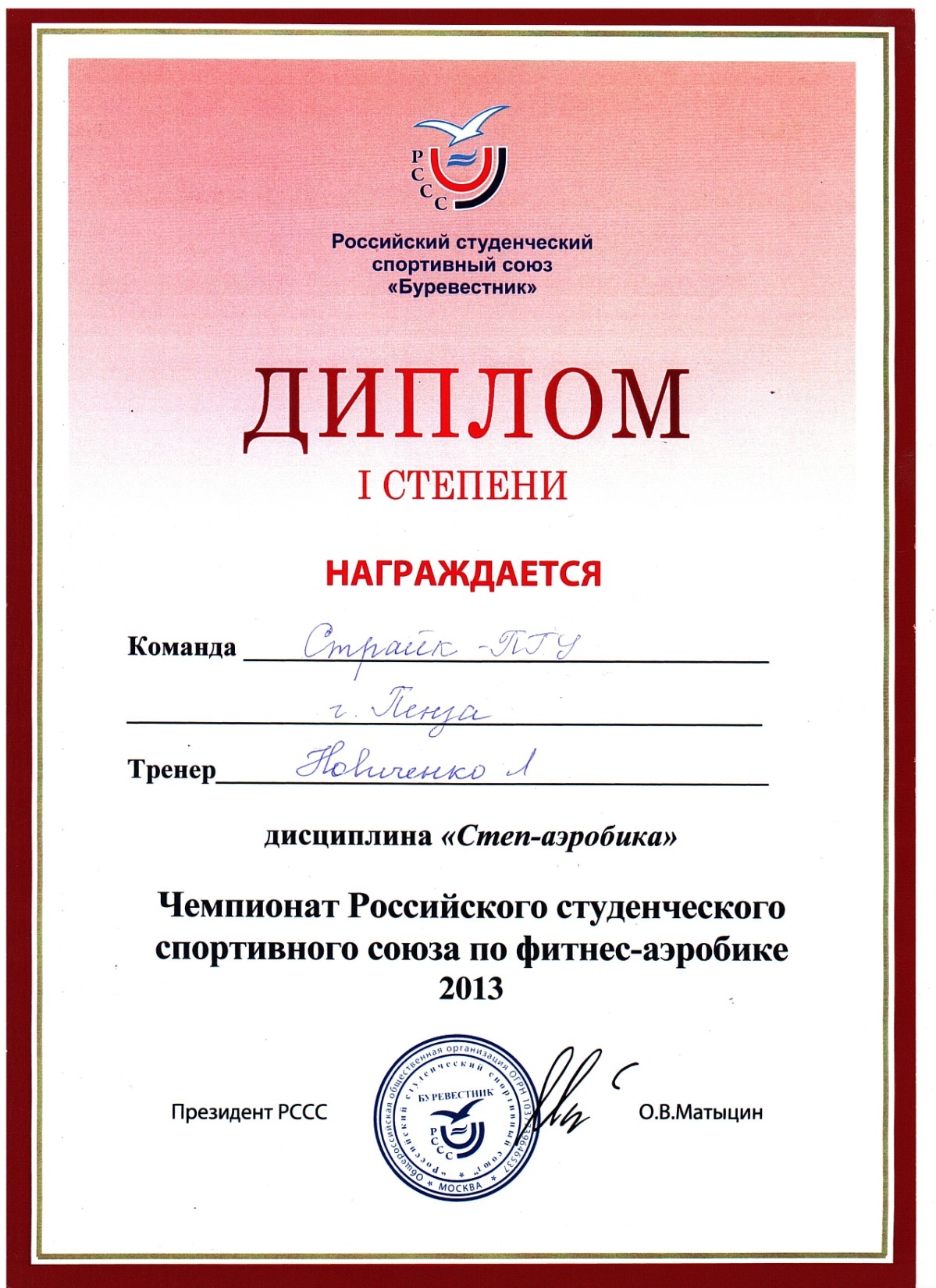 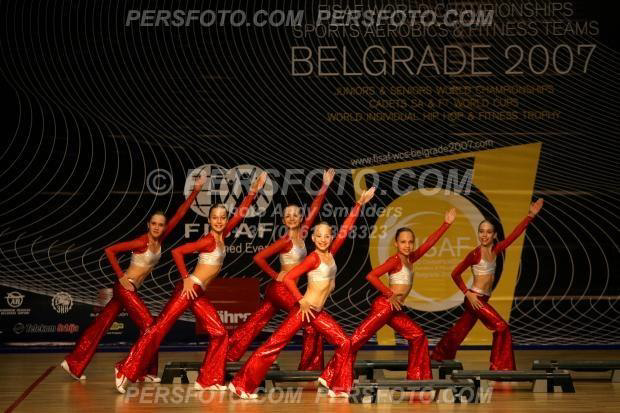 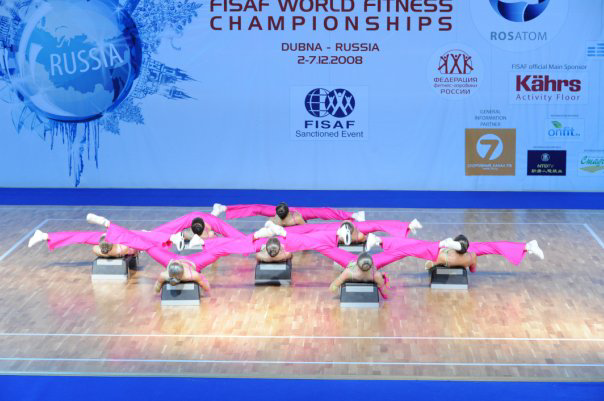 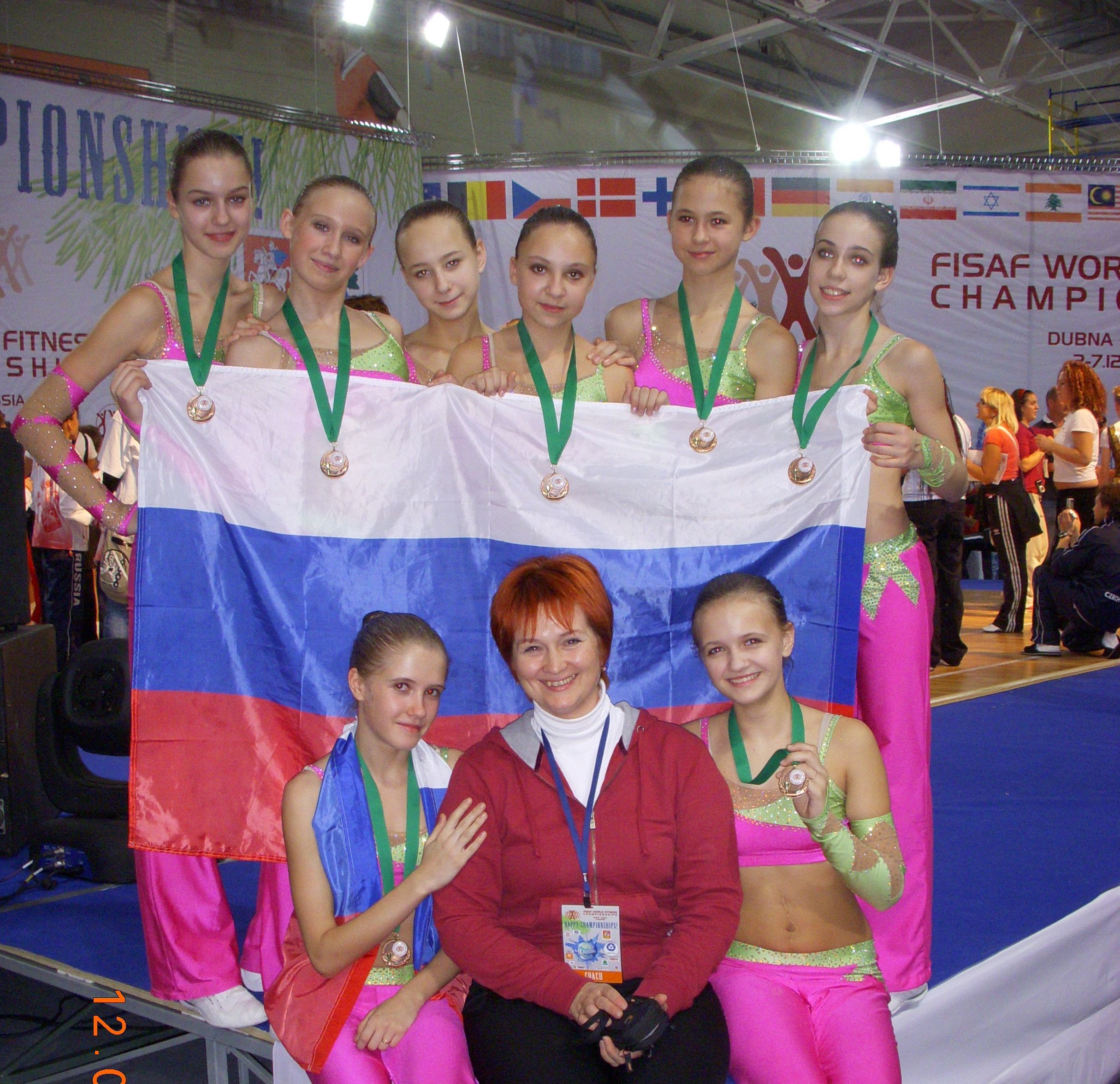 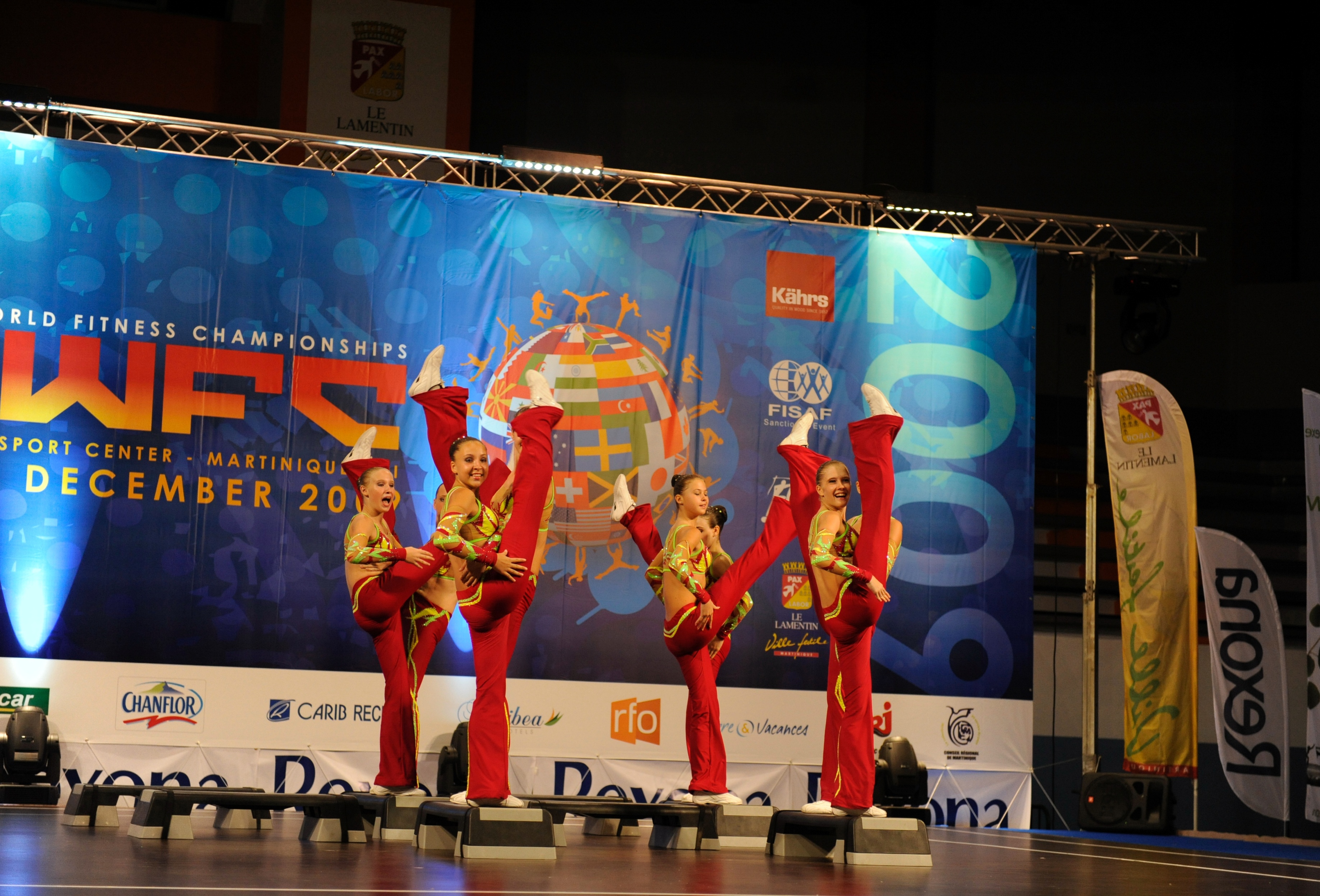 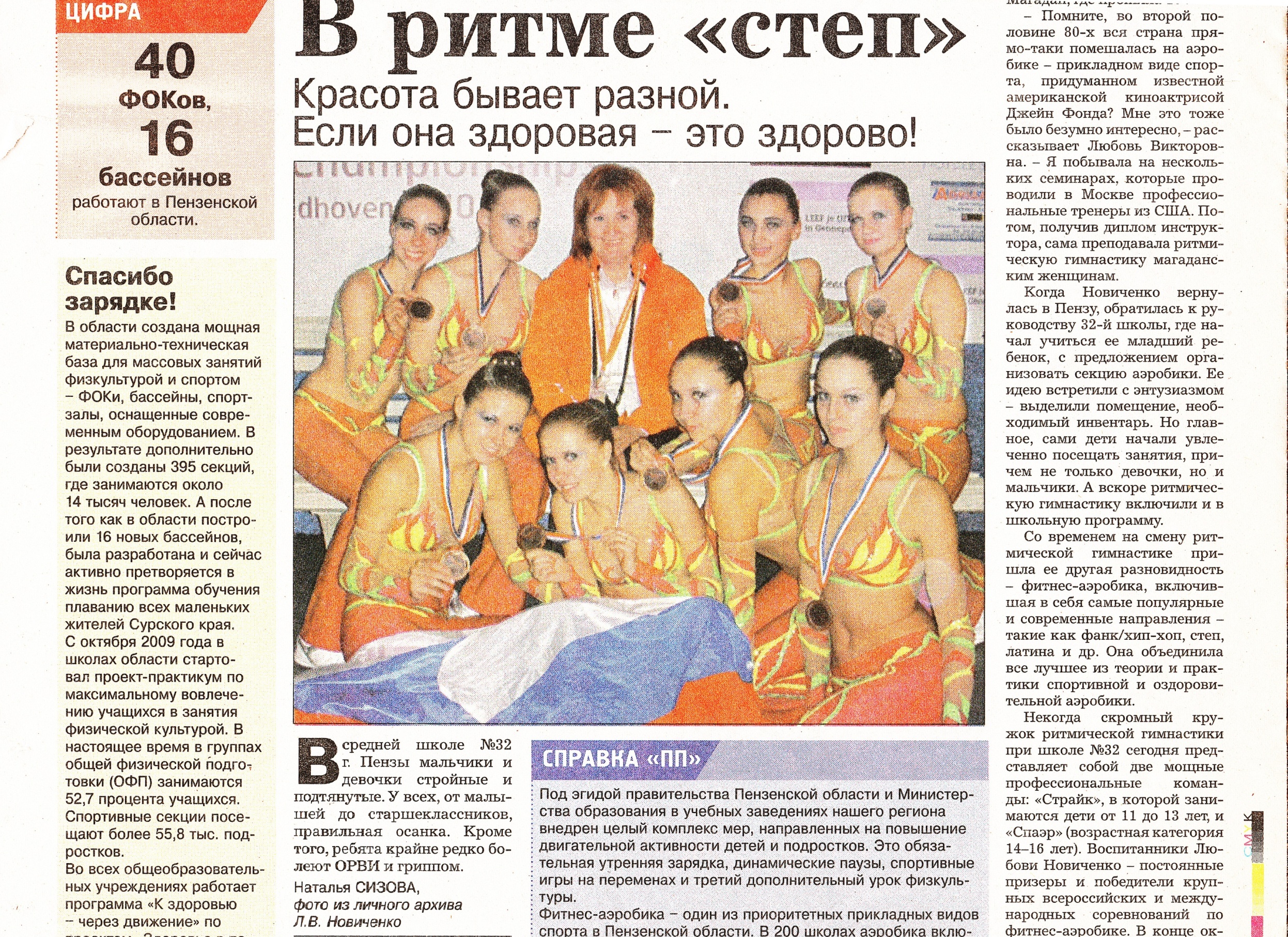 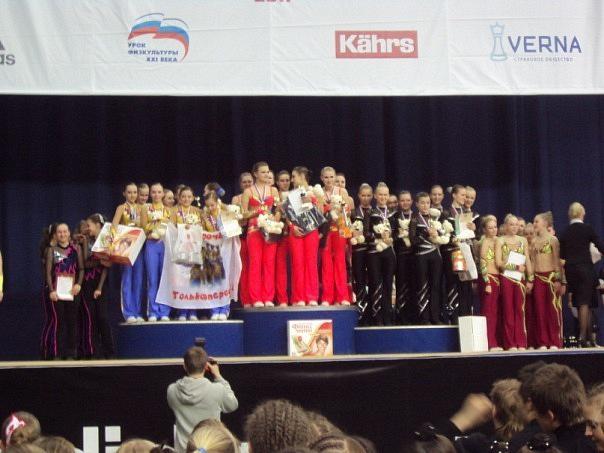 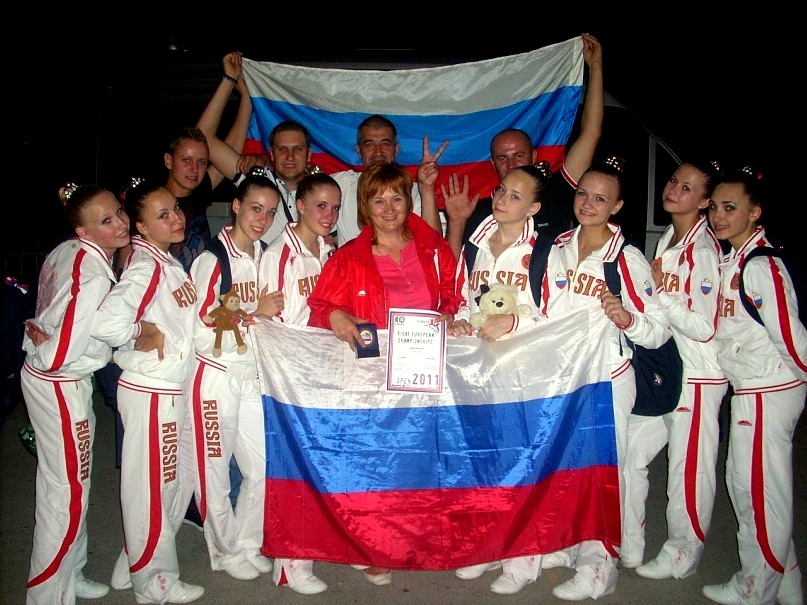 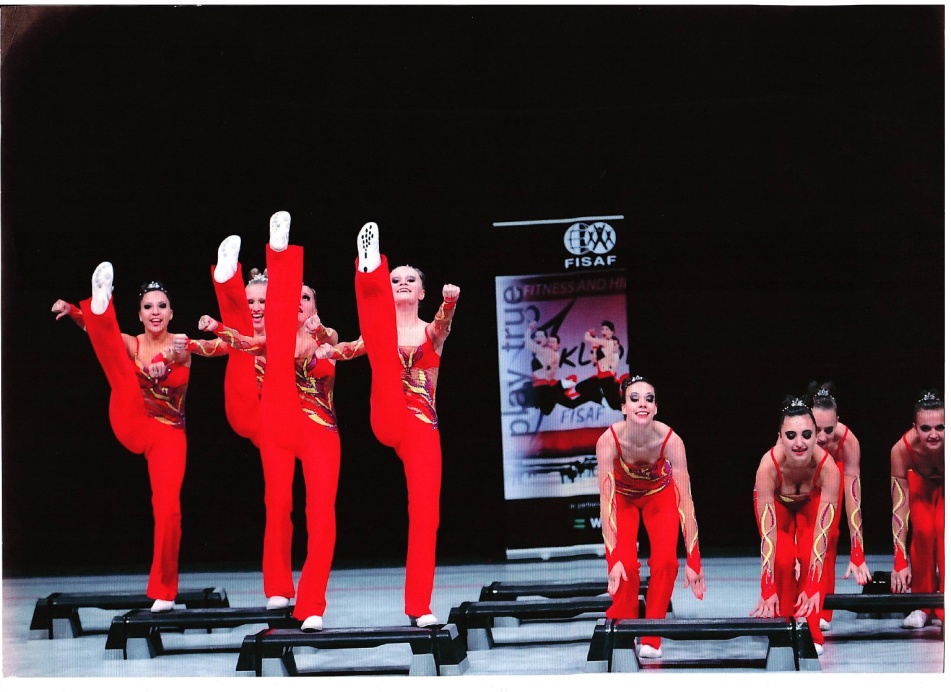 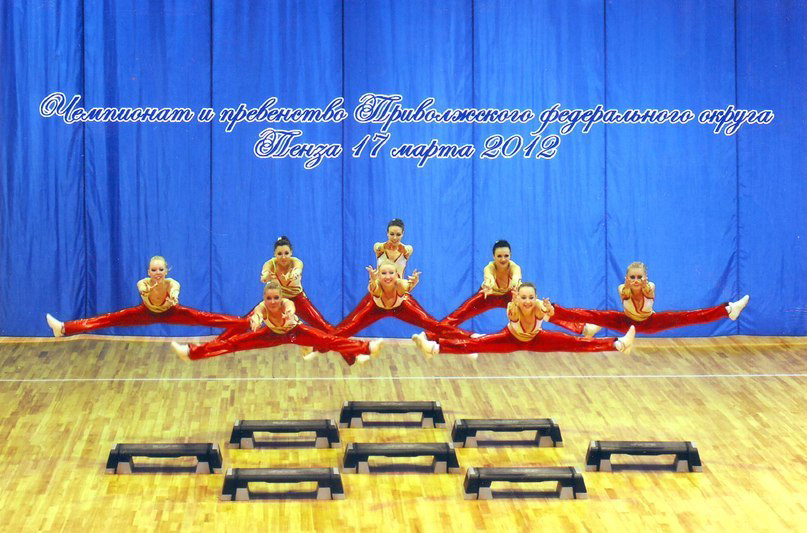 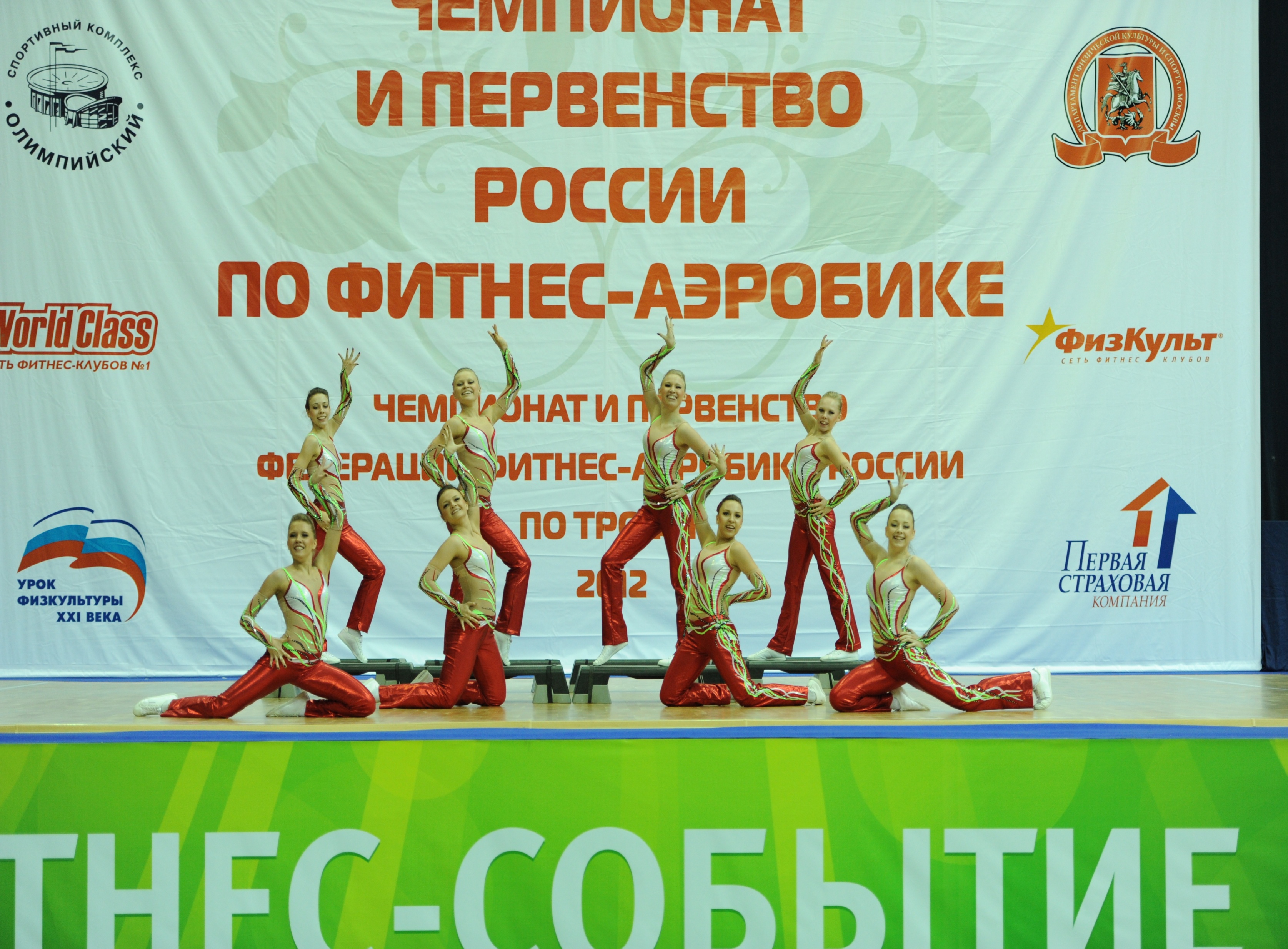 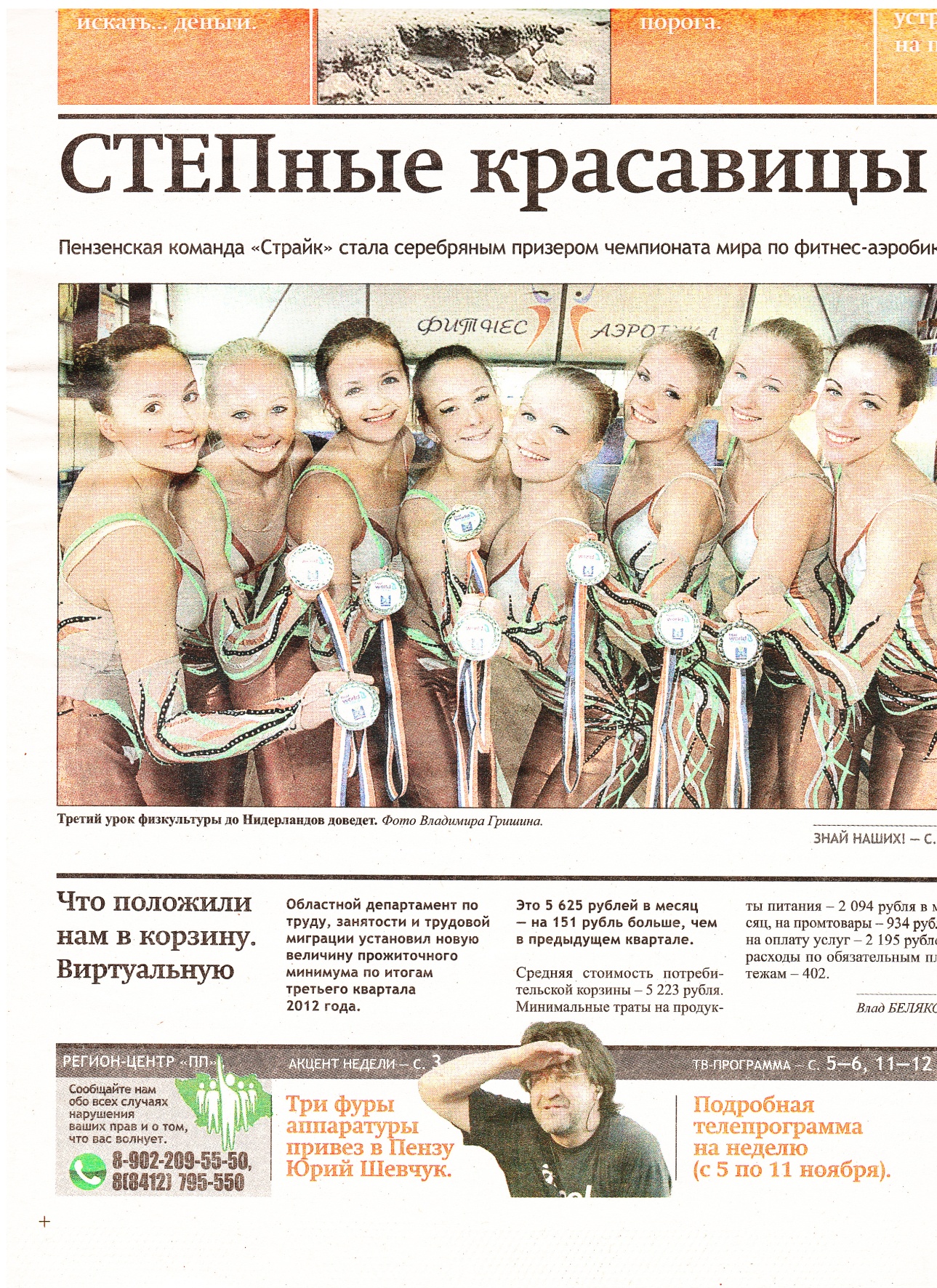 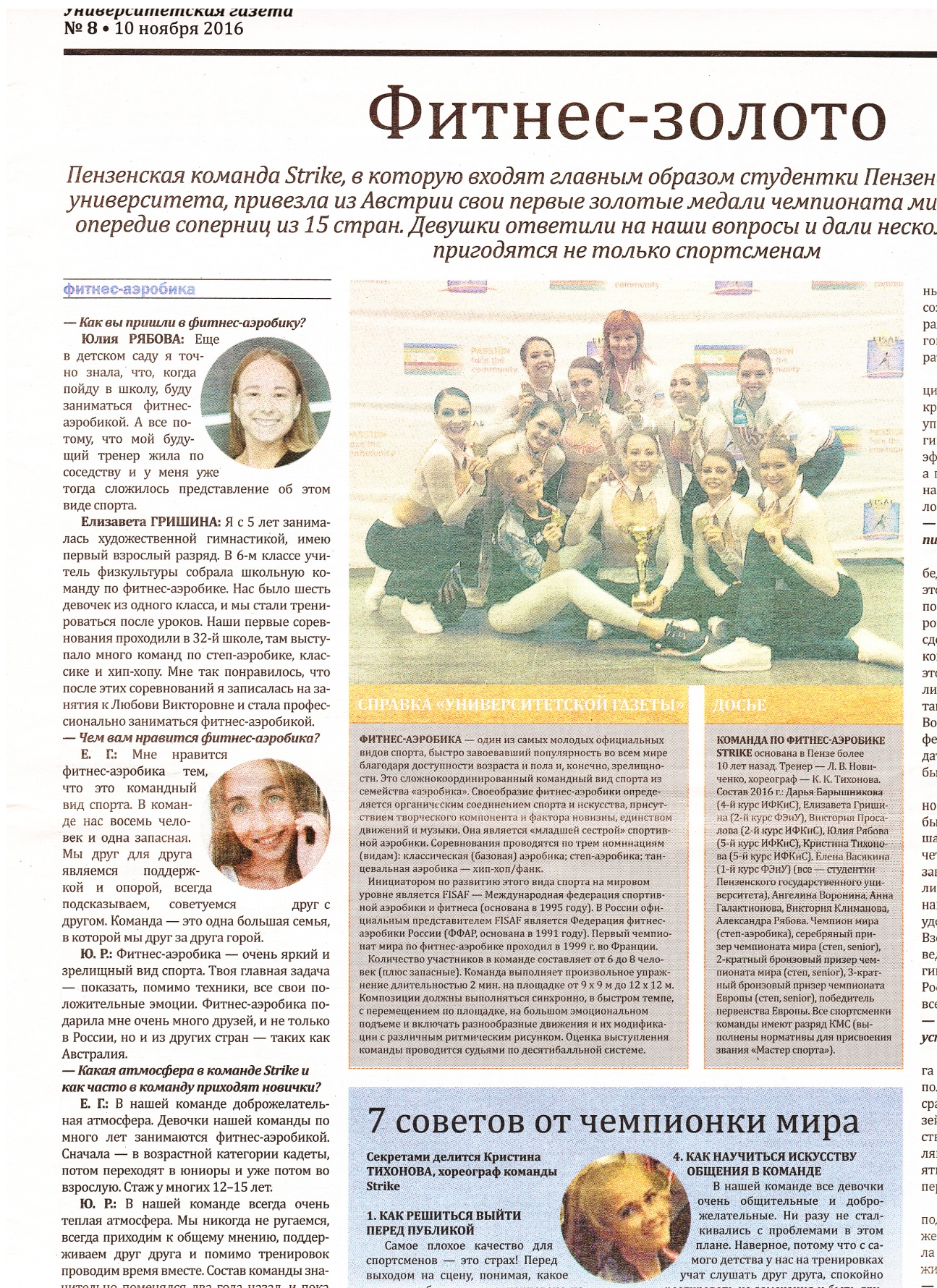 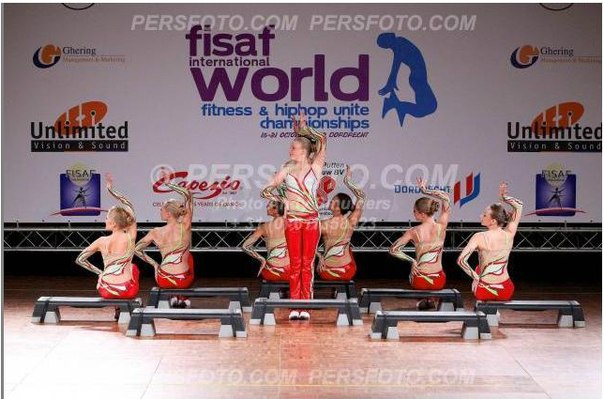 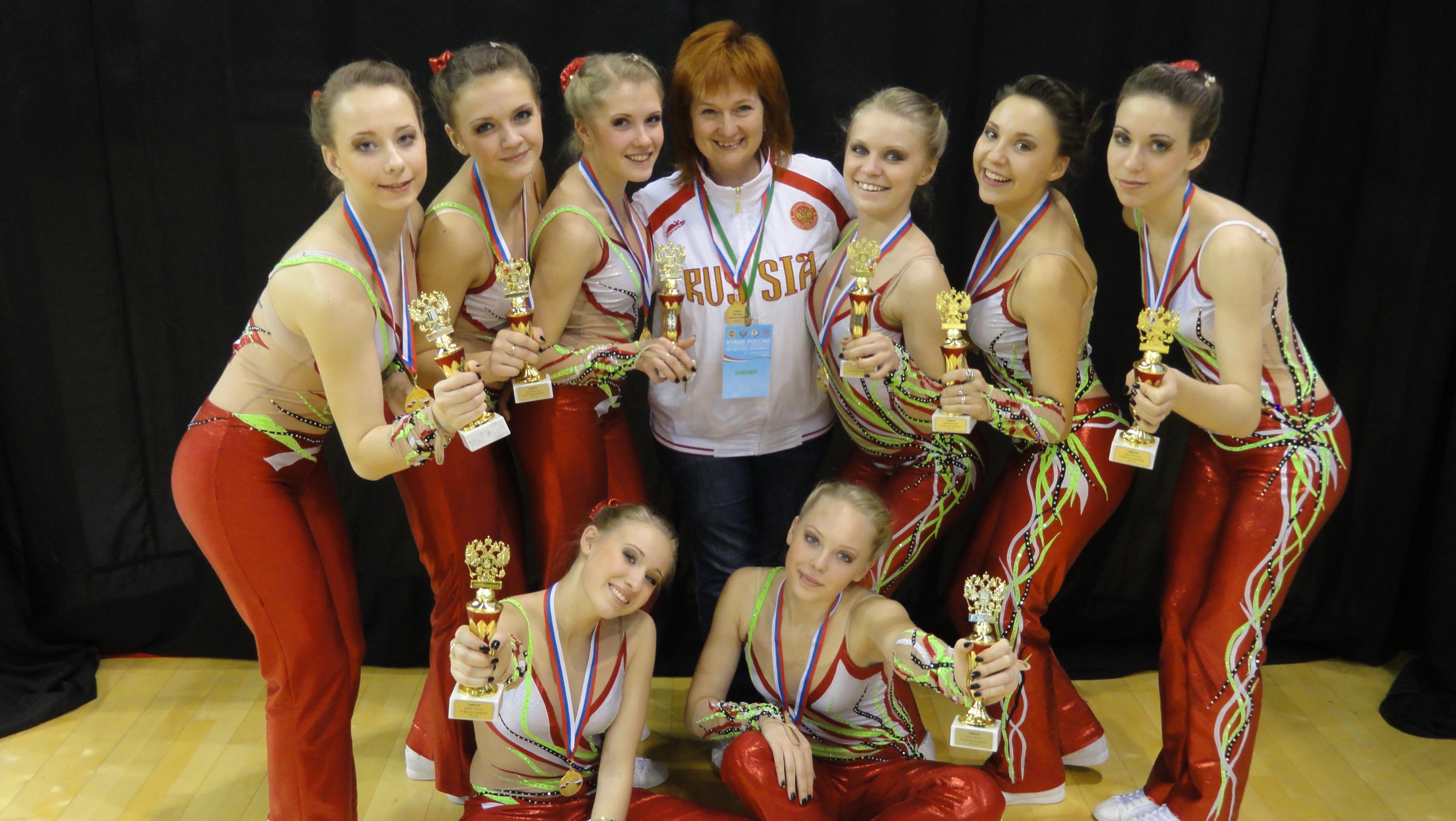 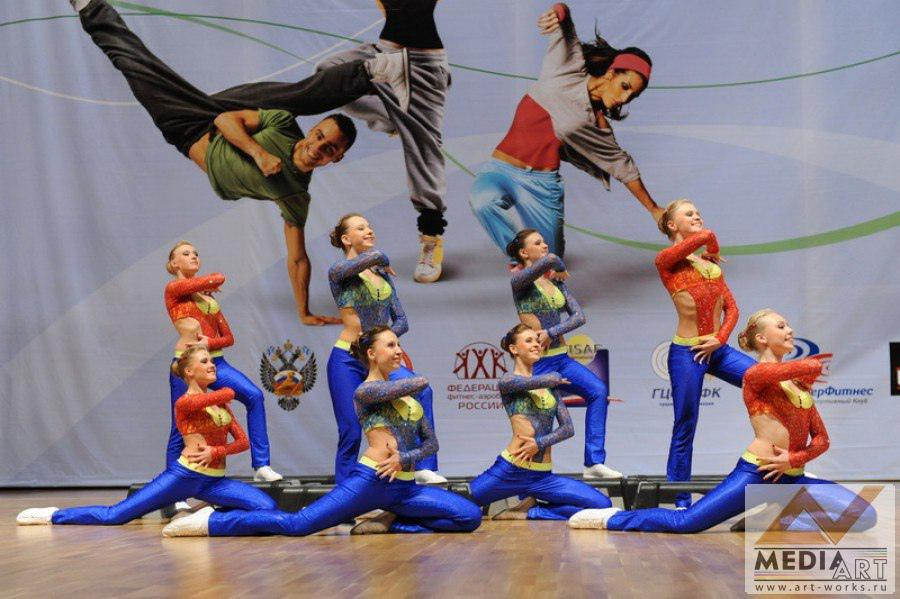 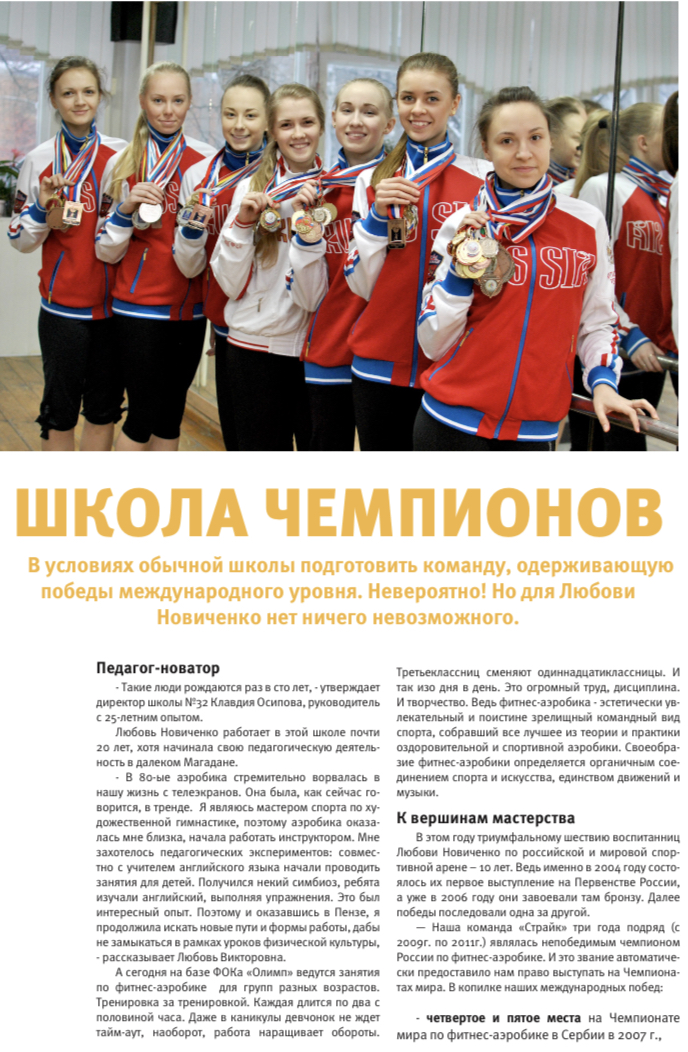 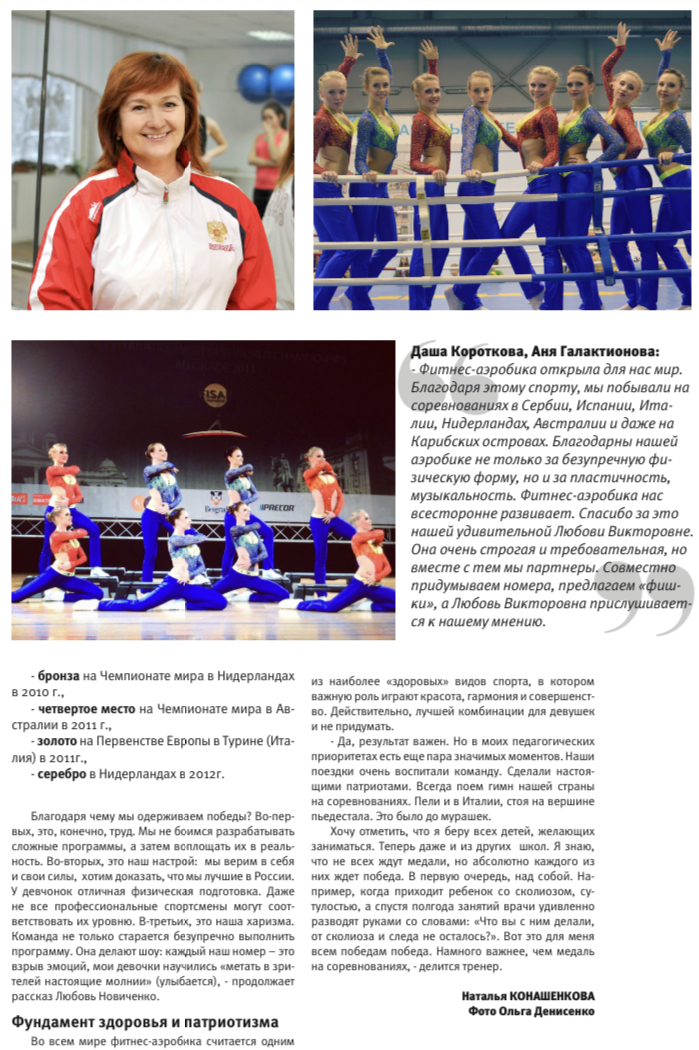 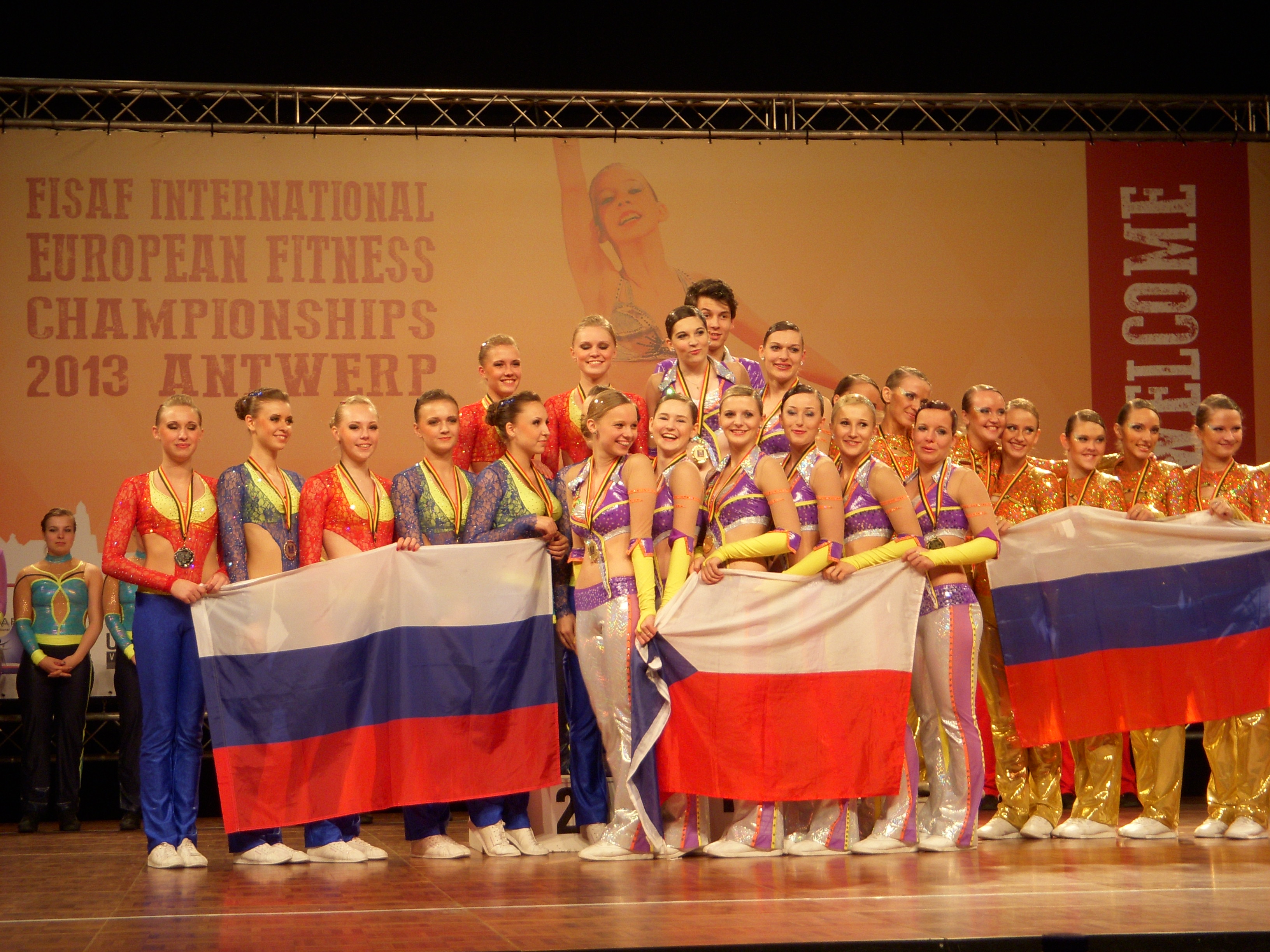 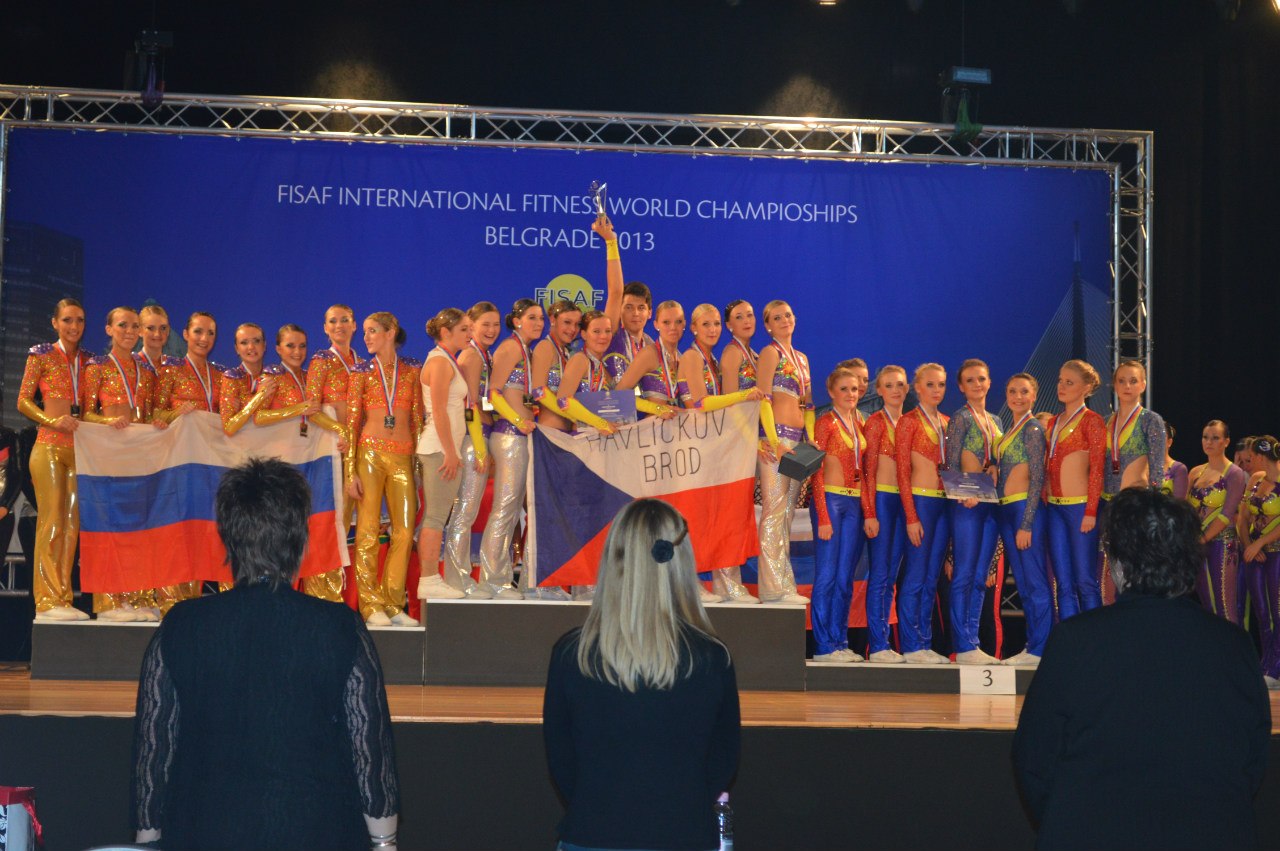 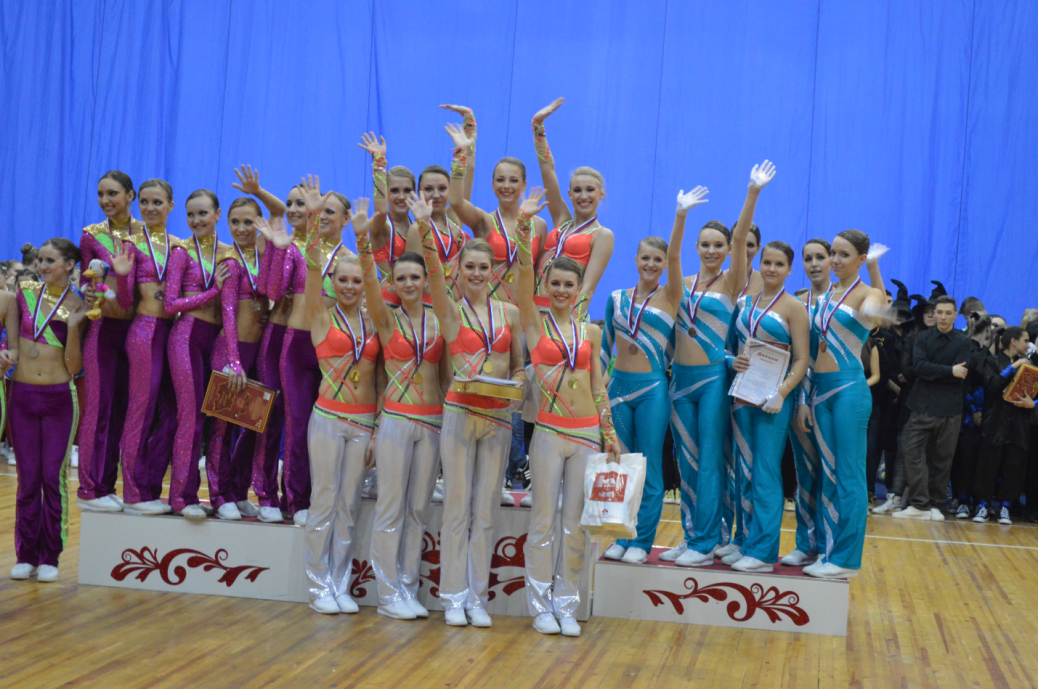 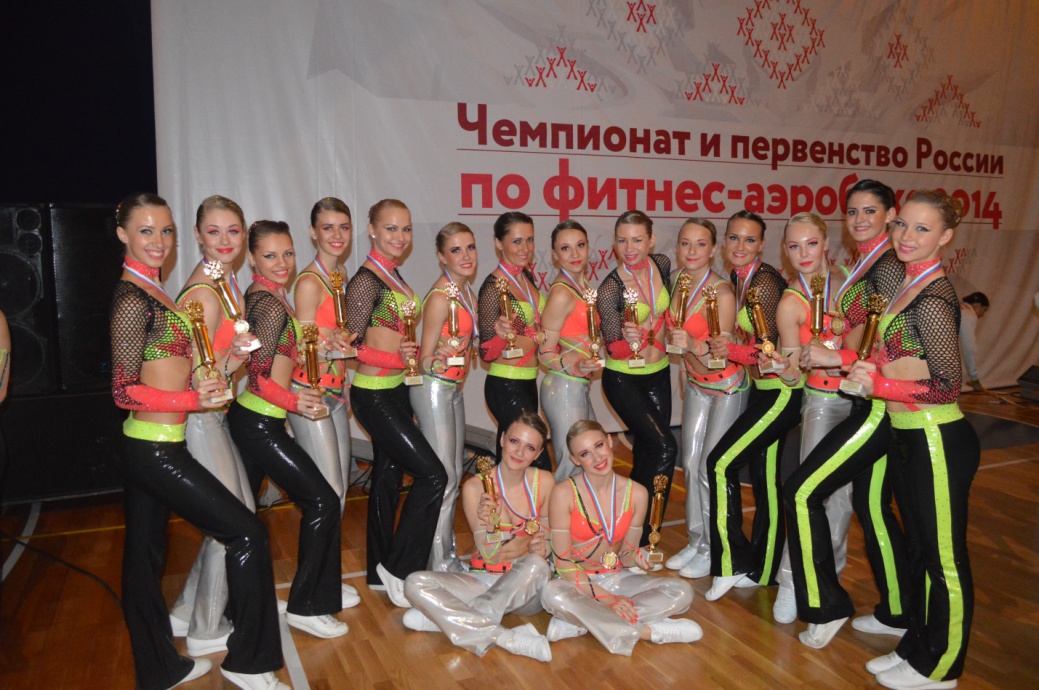 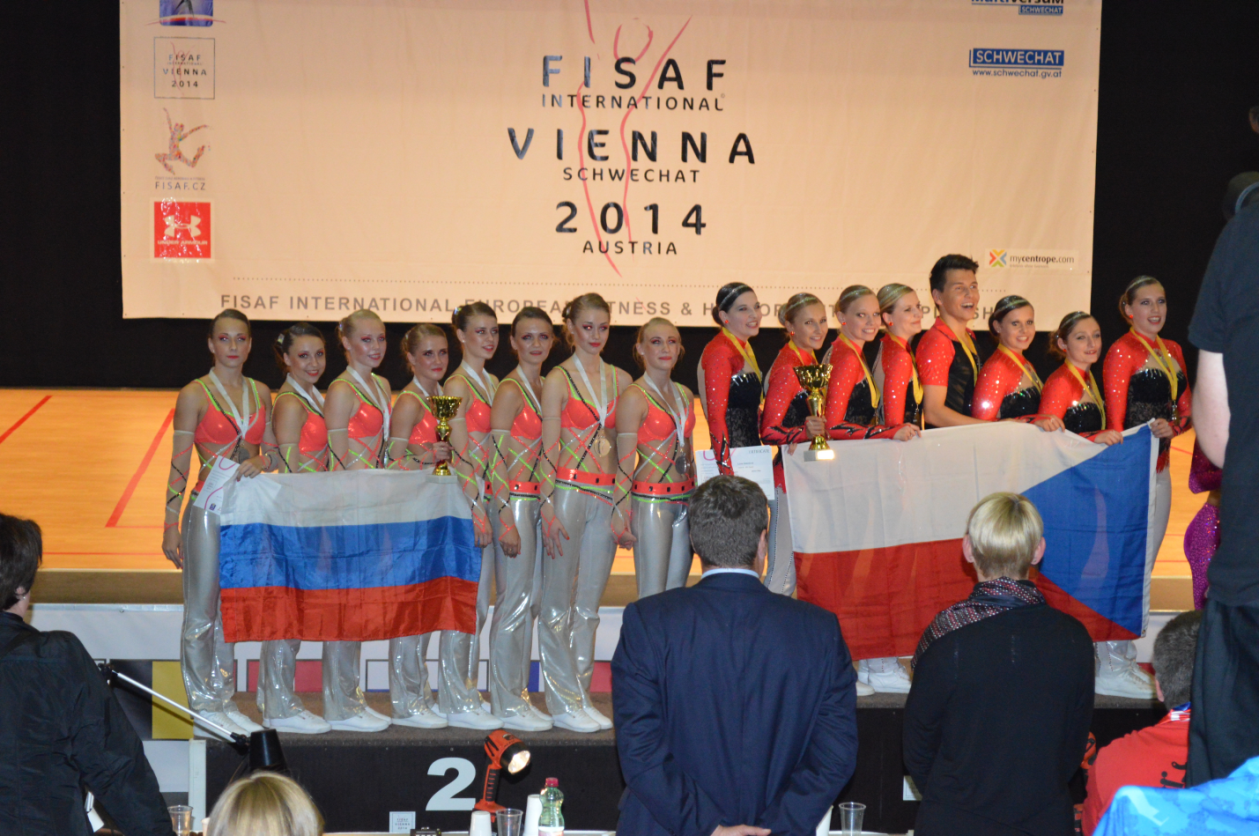 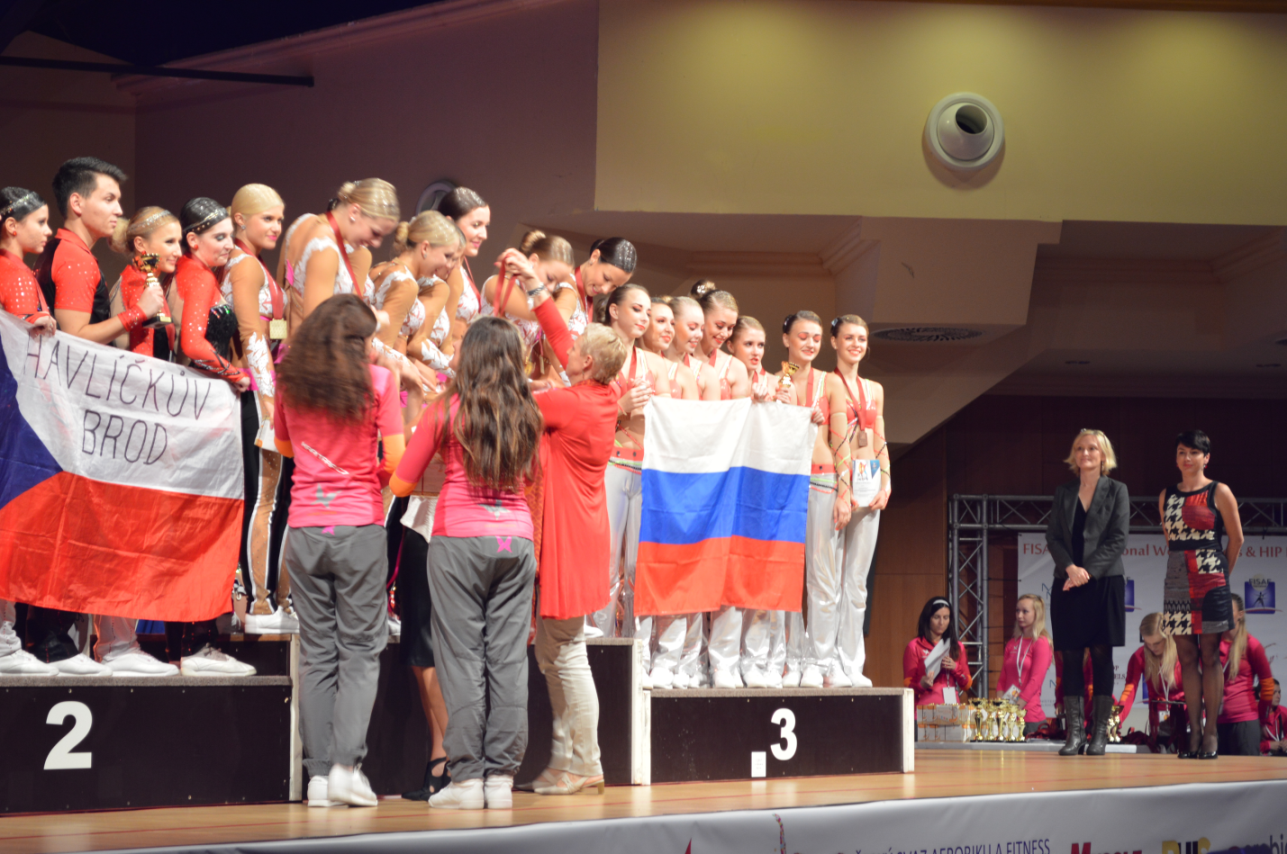 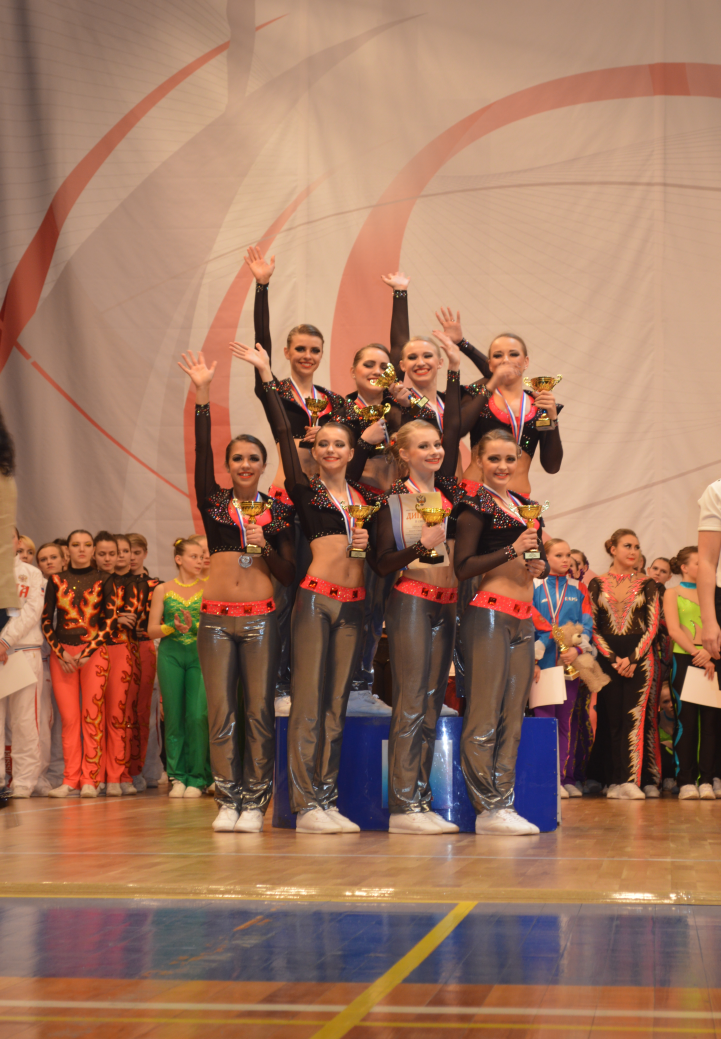 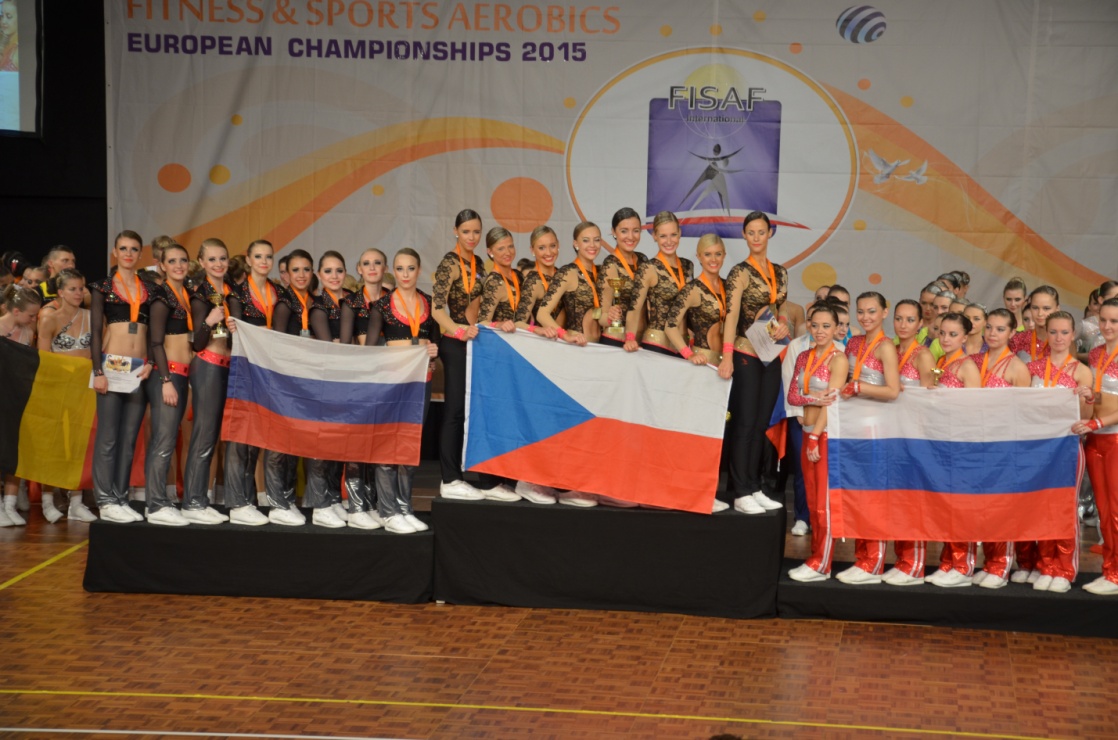 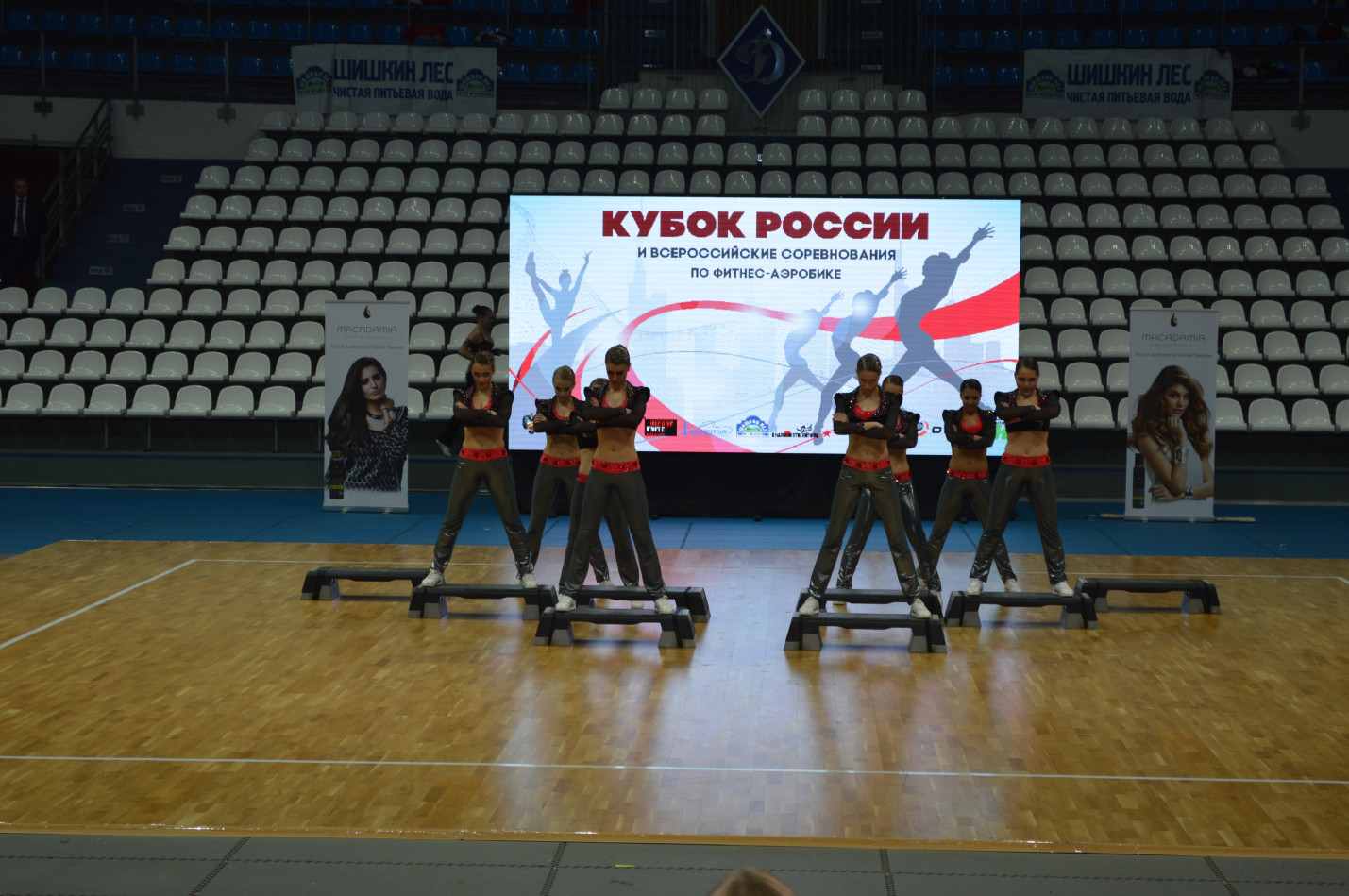 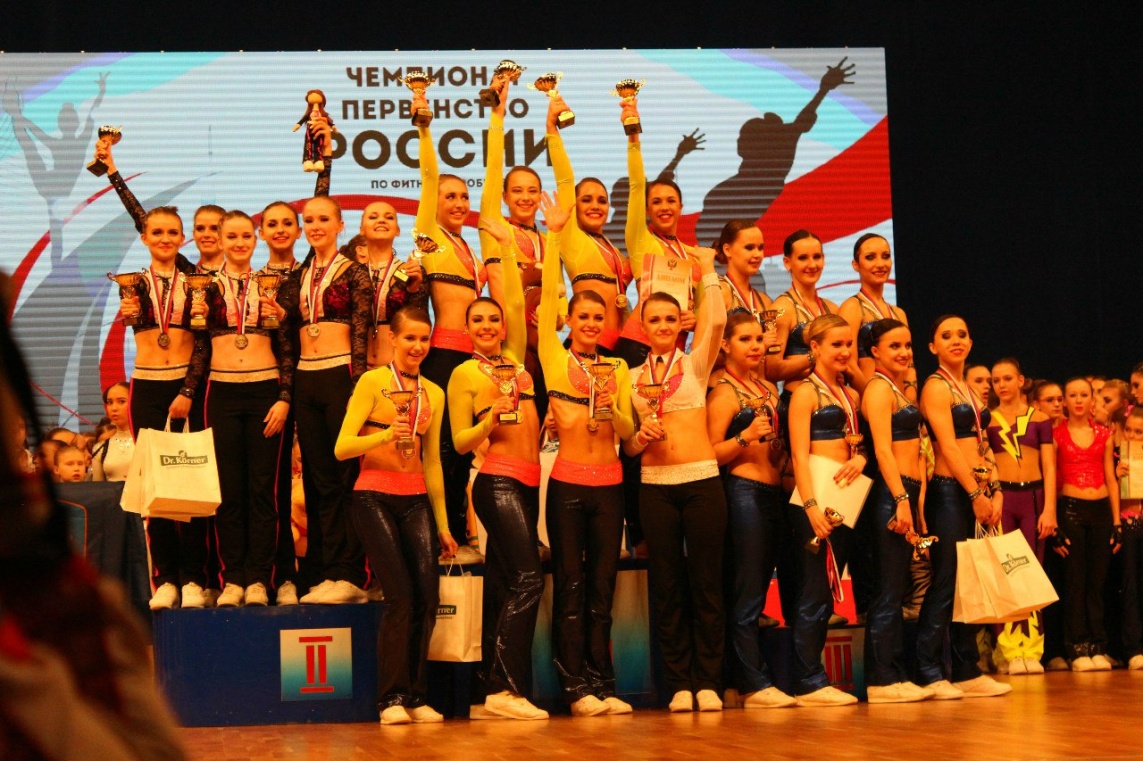 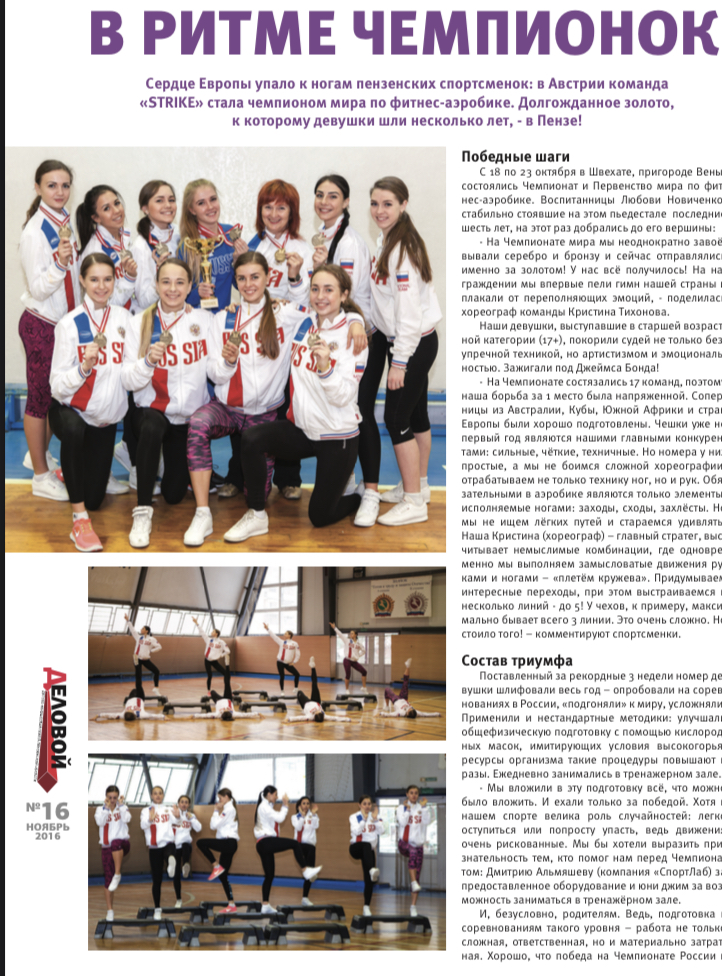 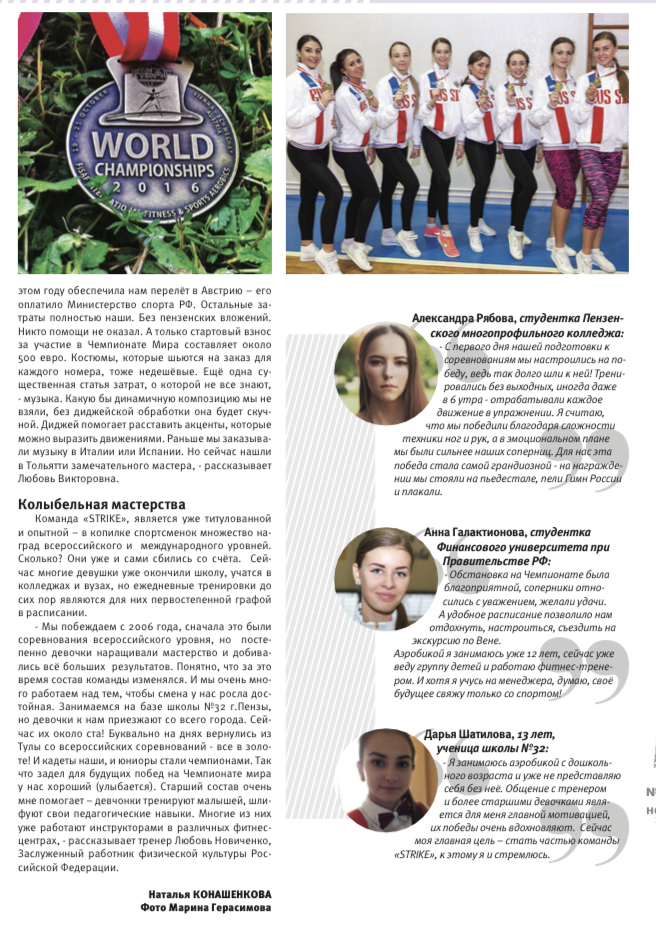 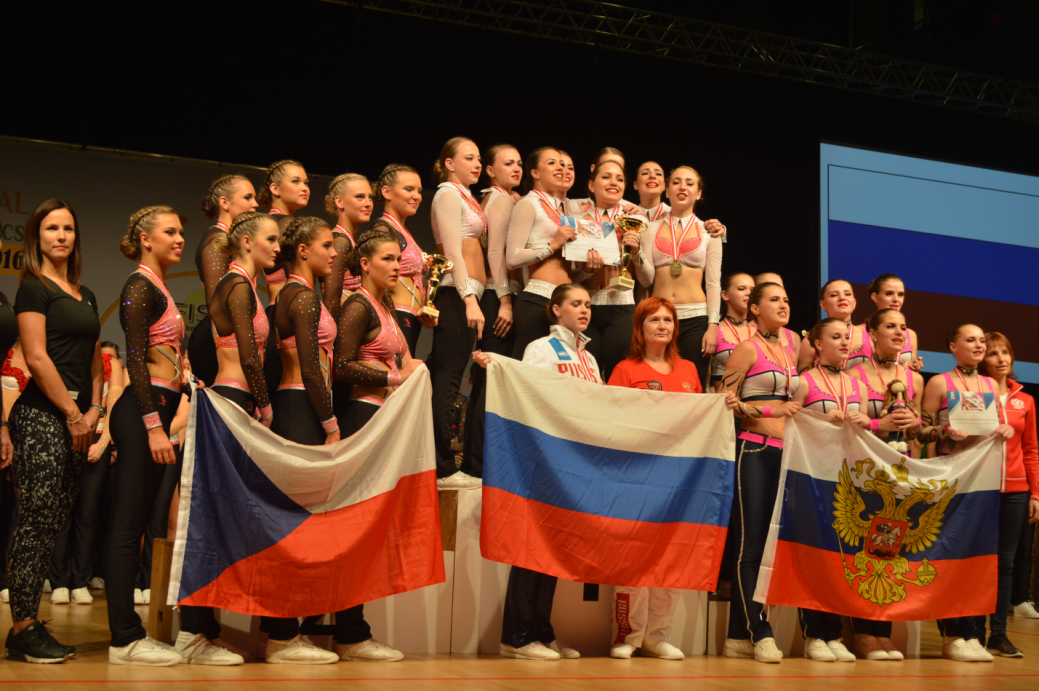 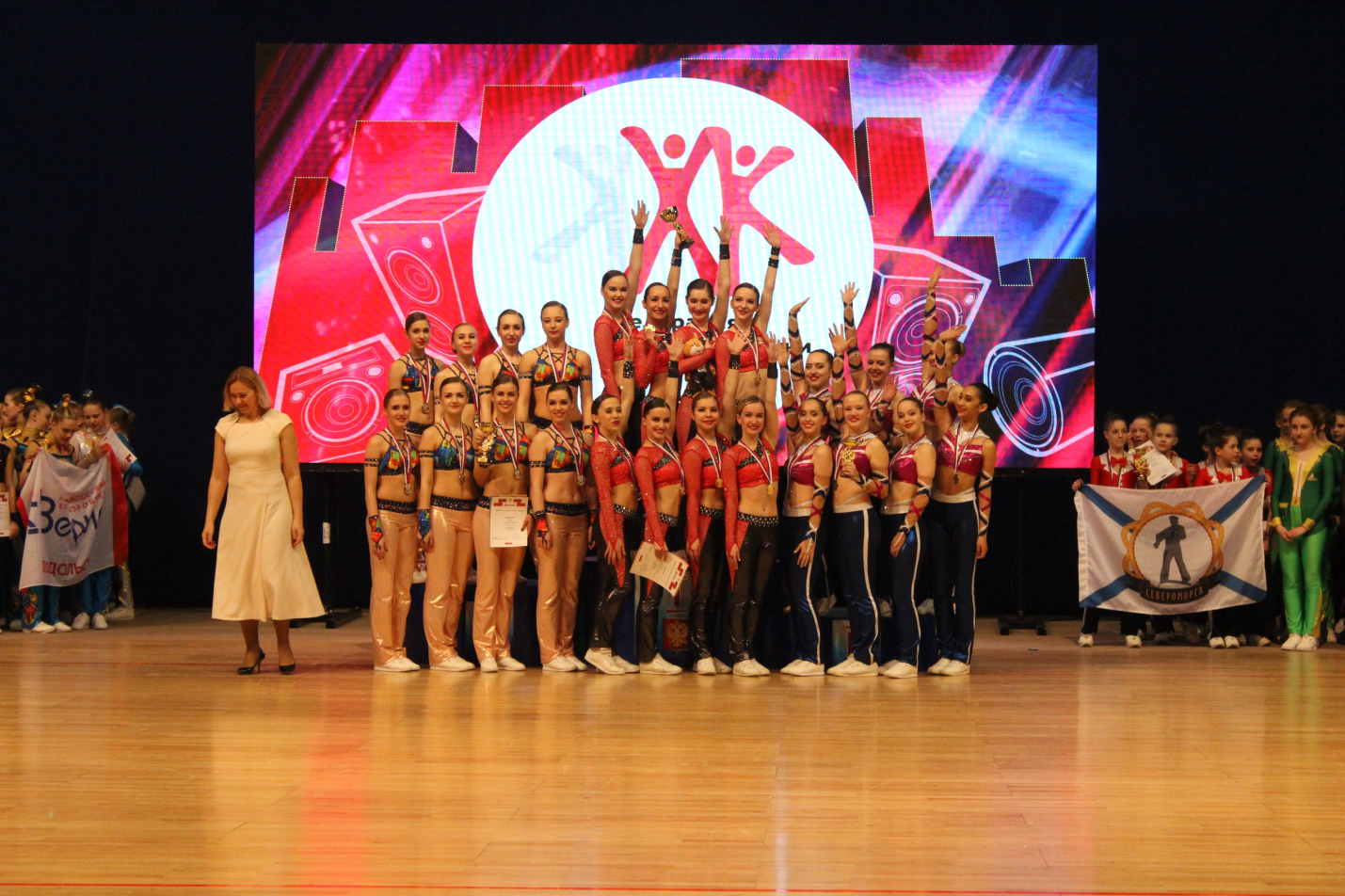 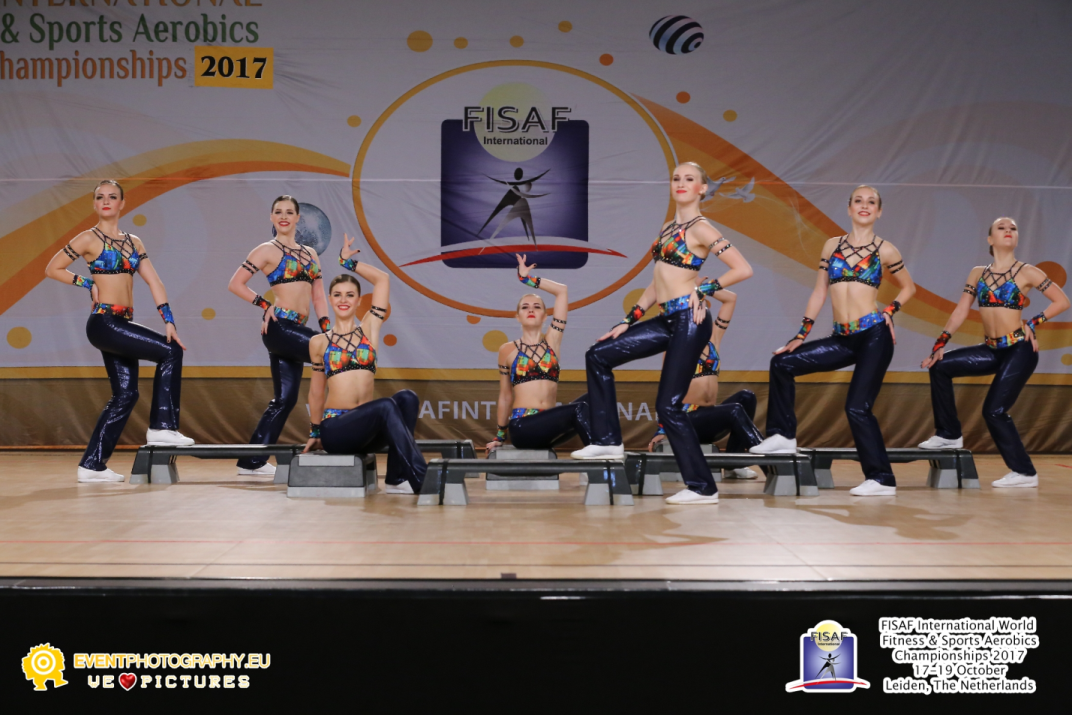 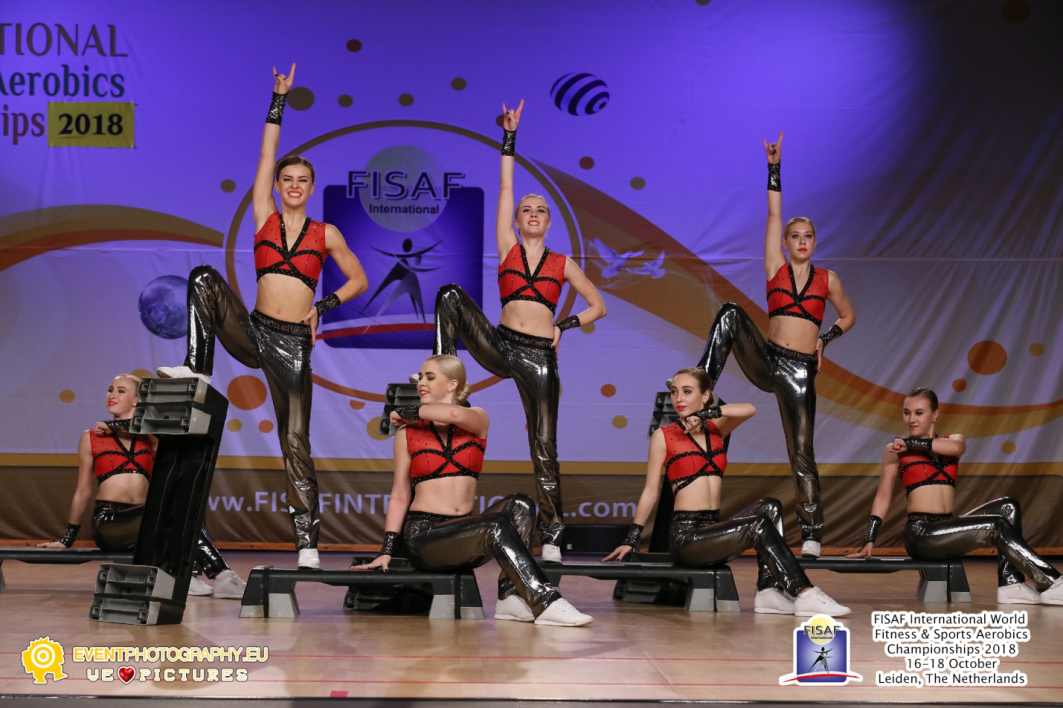 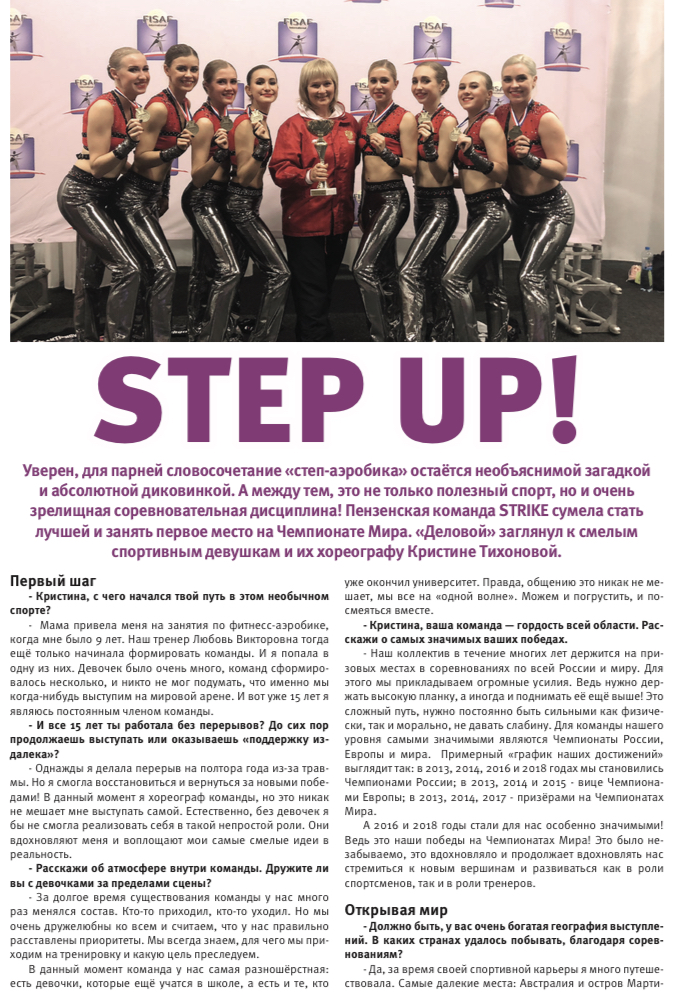 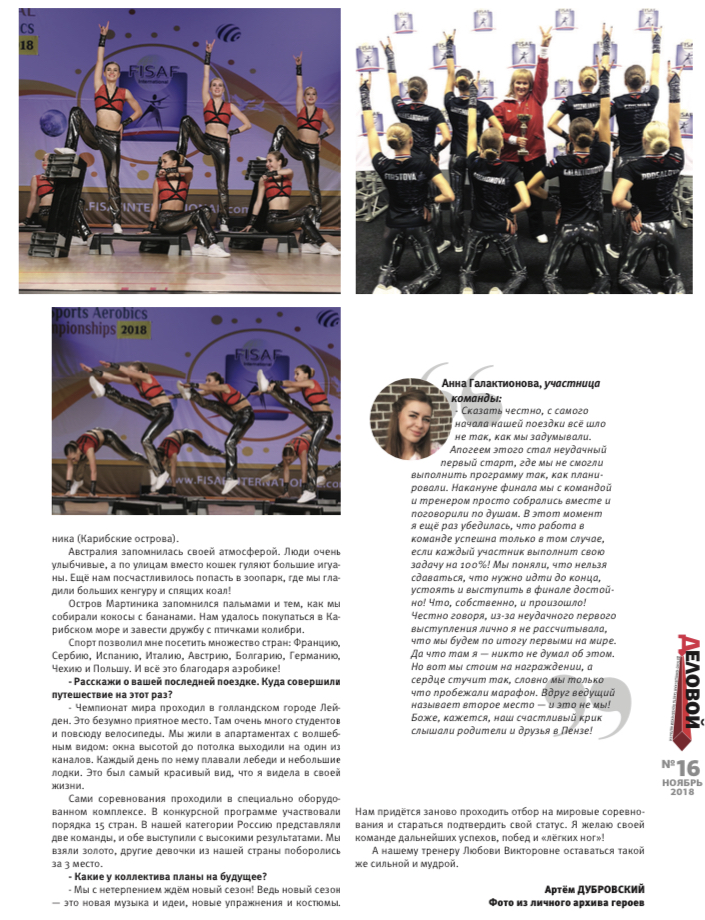 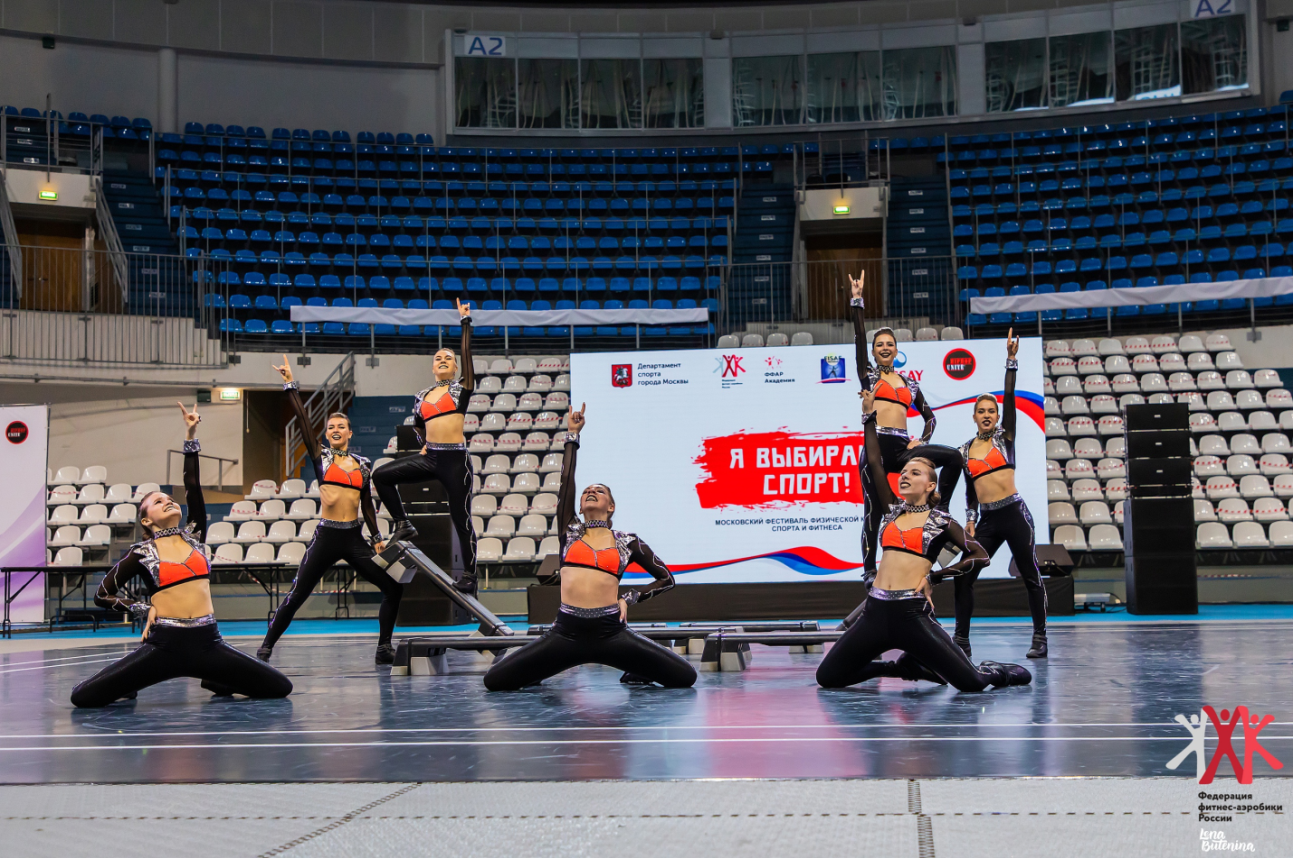 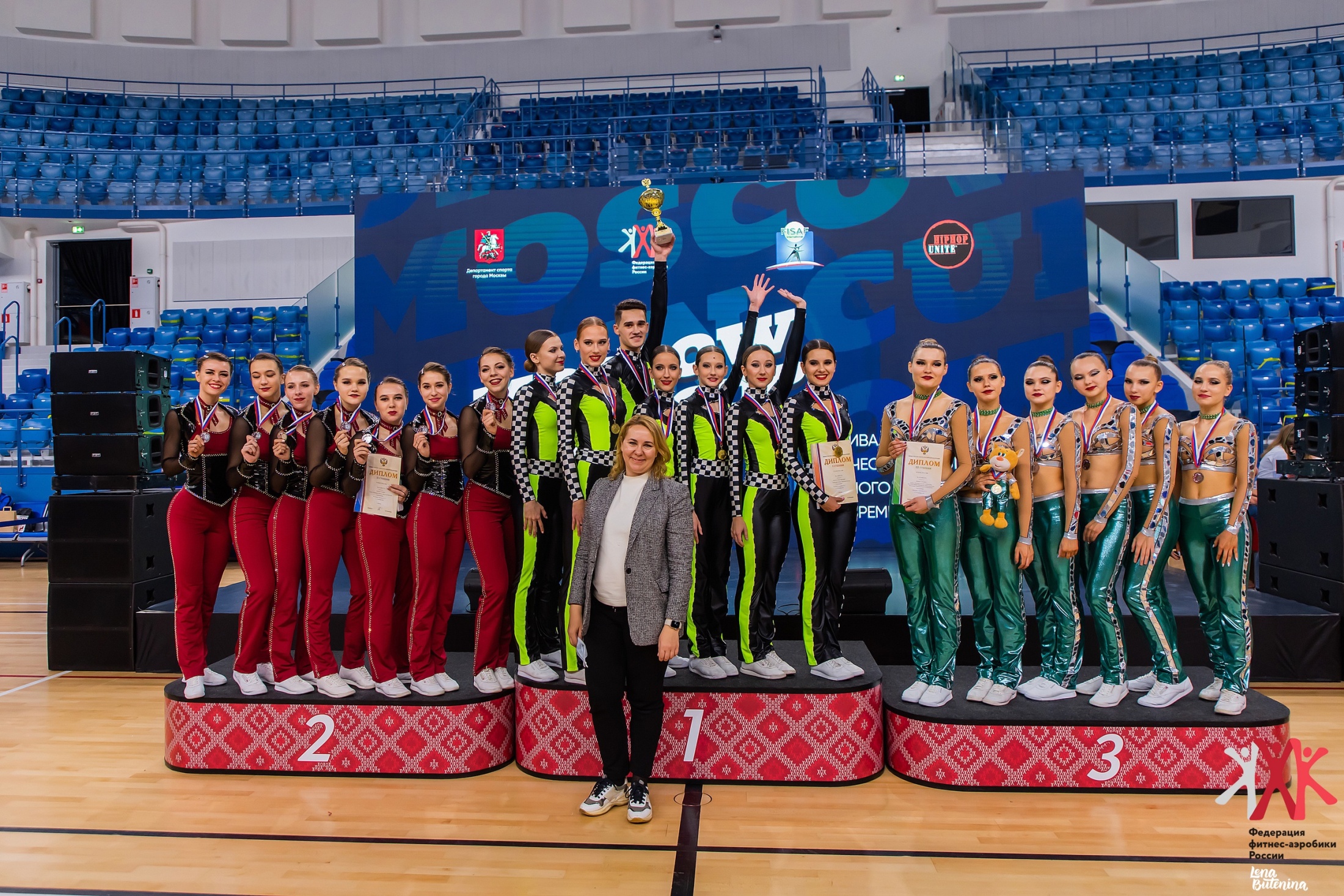 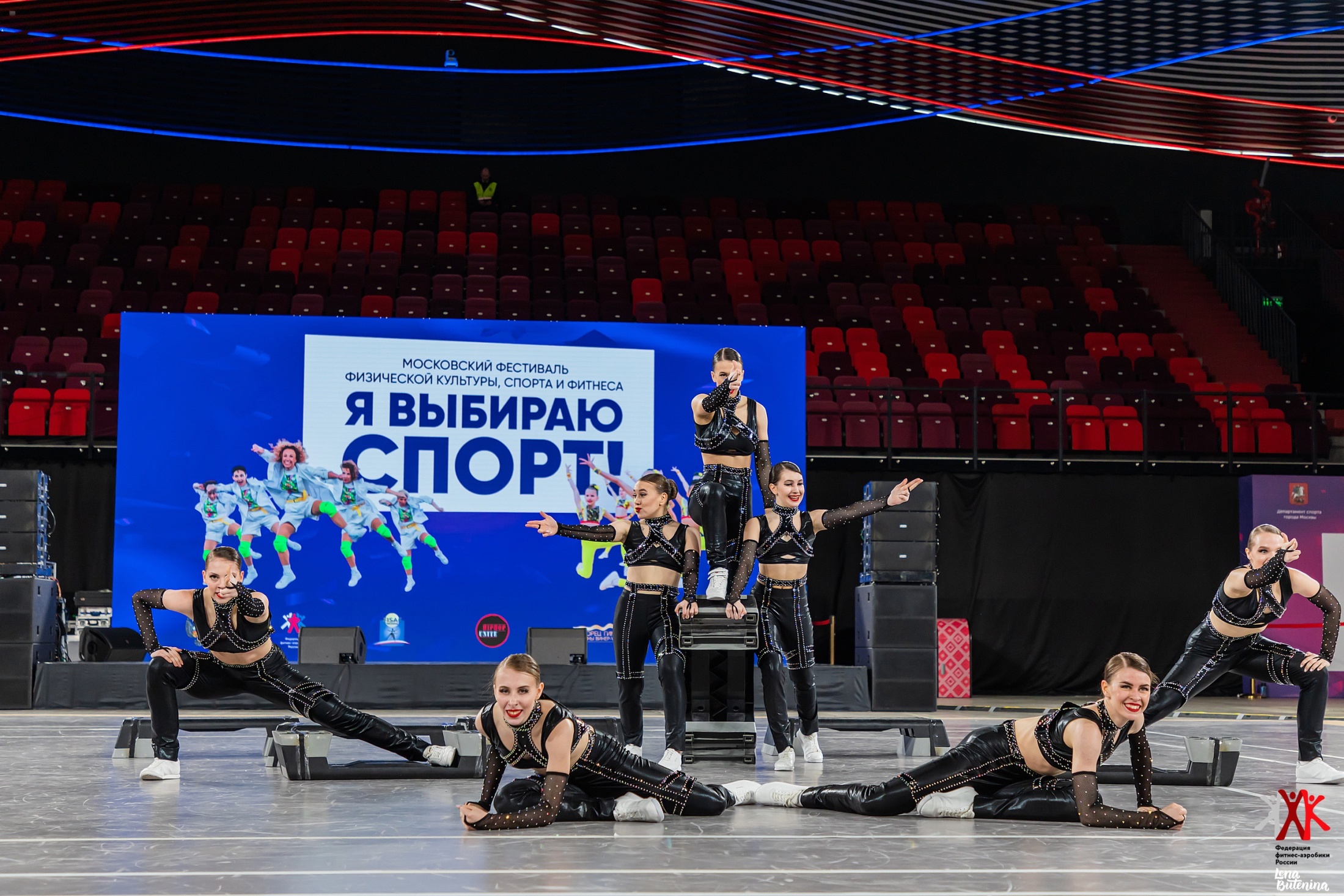 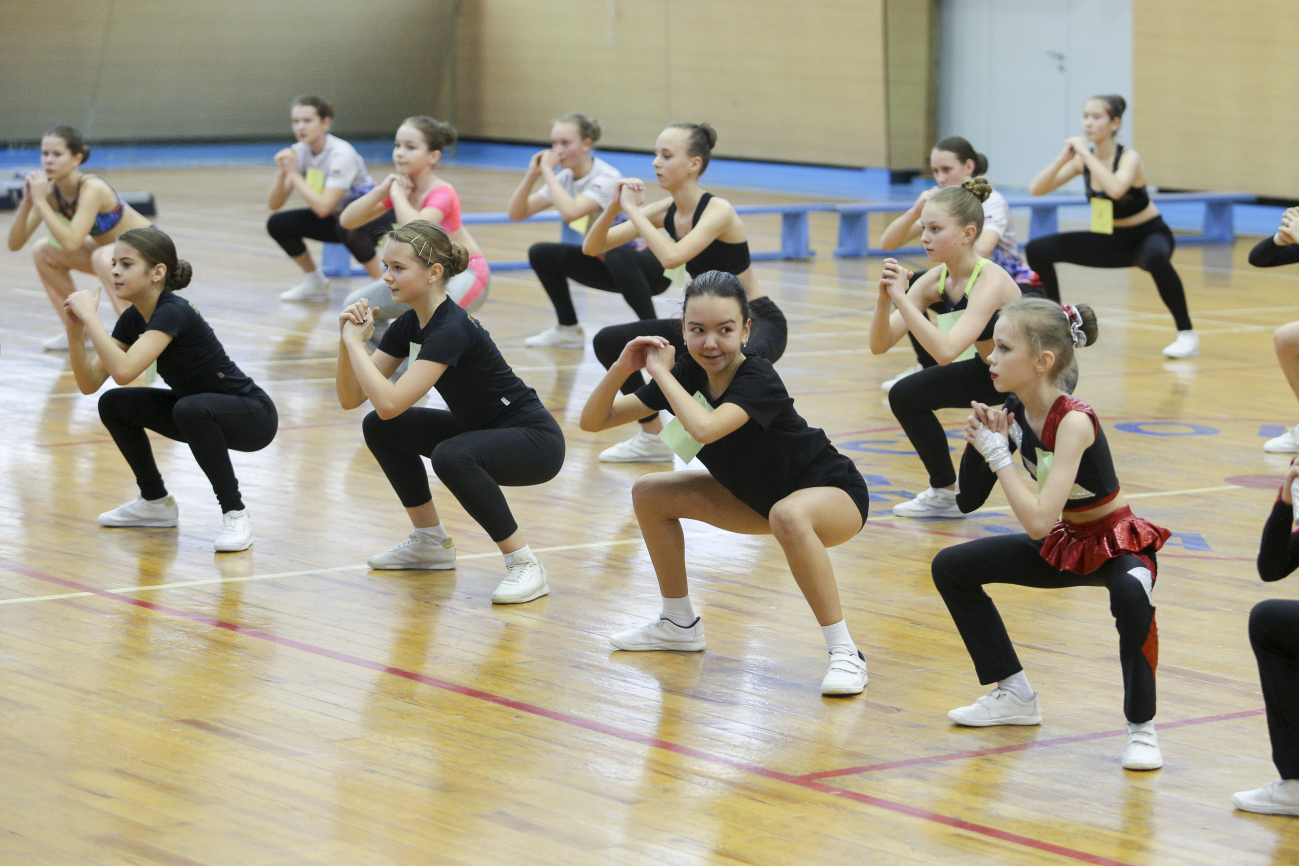 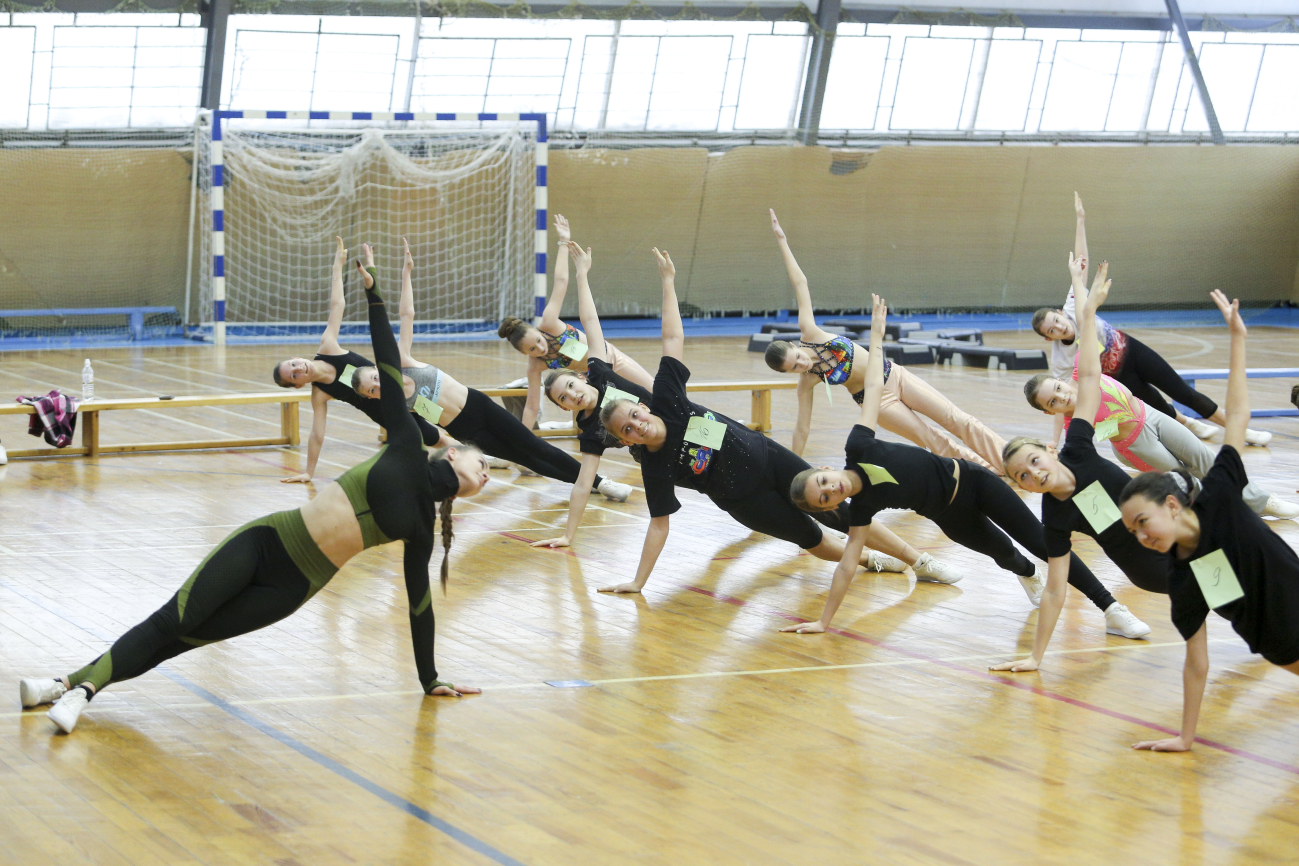 ФИТНЕС-ТРОФИ
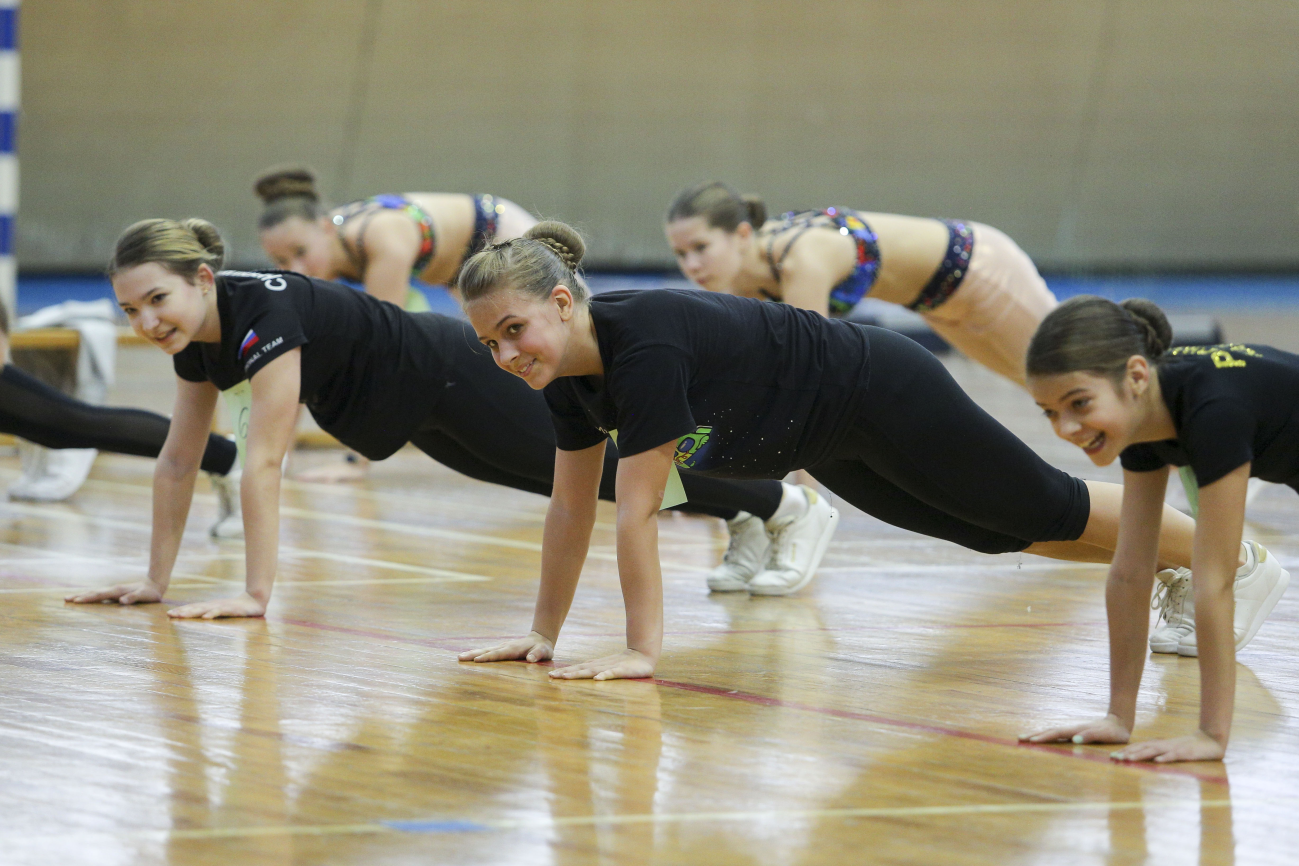 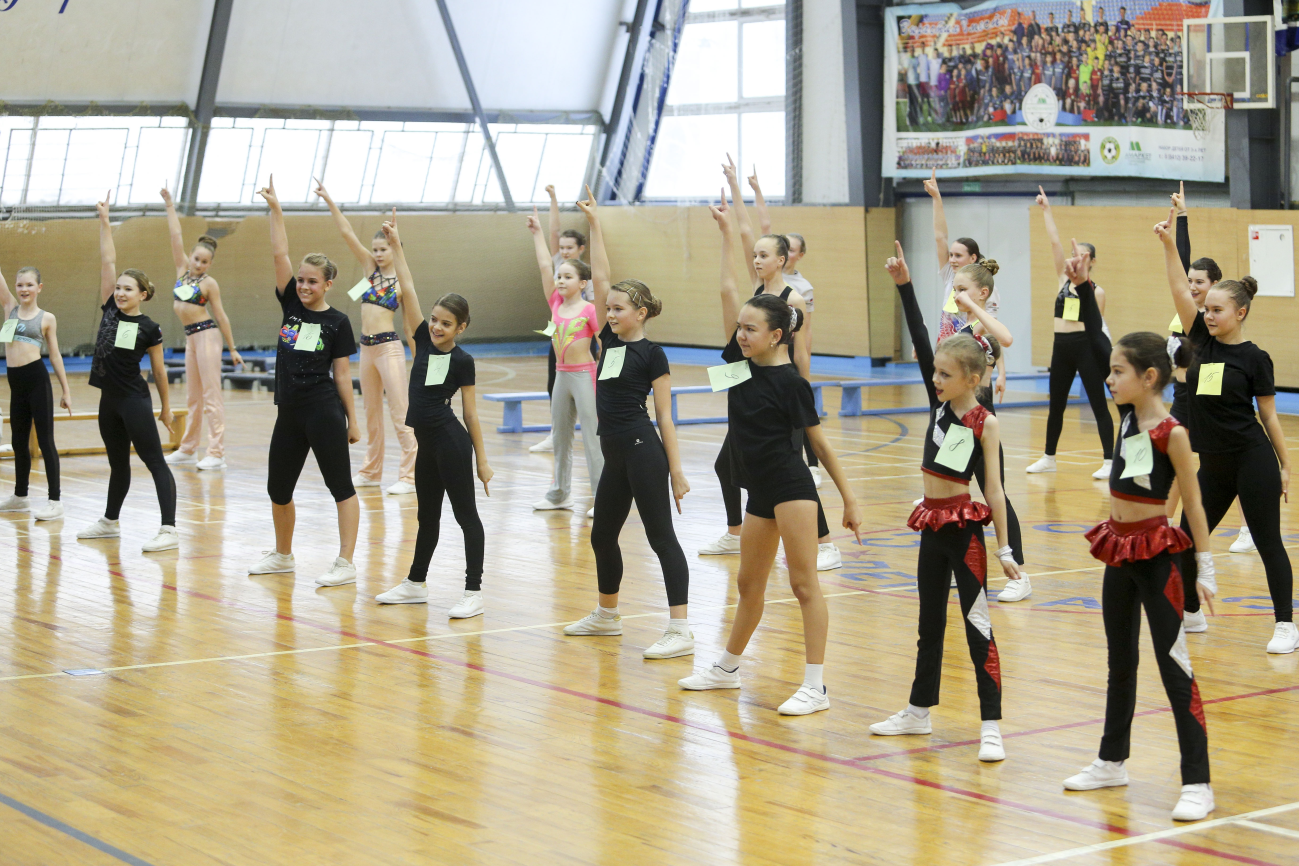 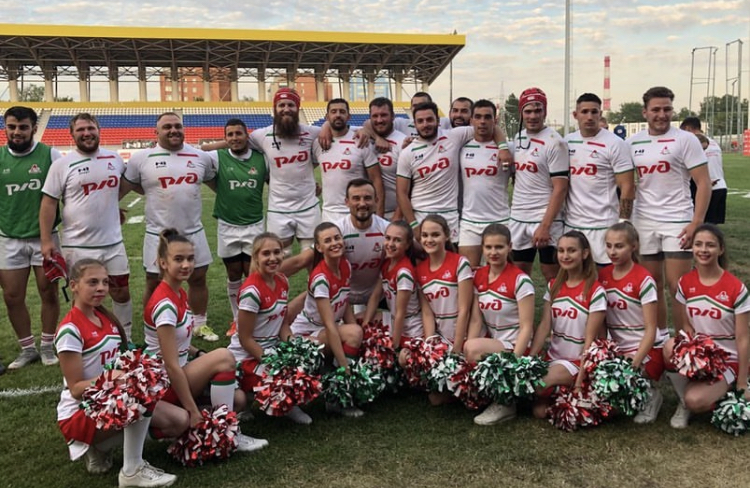 РЕГБИЙНЫЙ КЛУБ «ЛОКОМОТИВ»
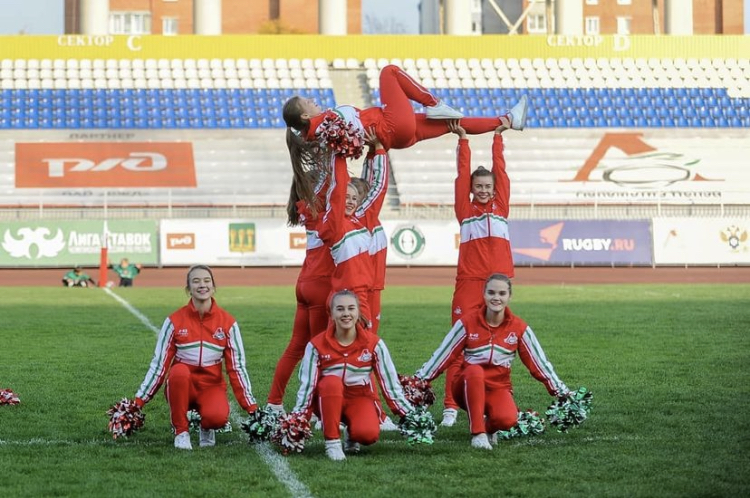 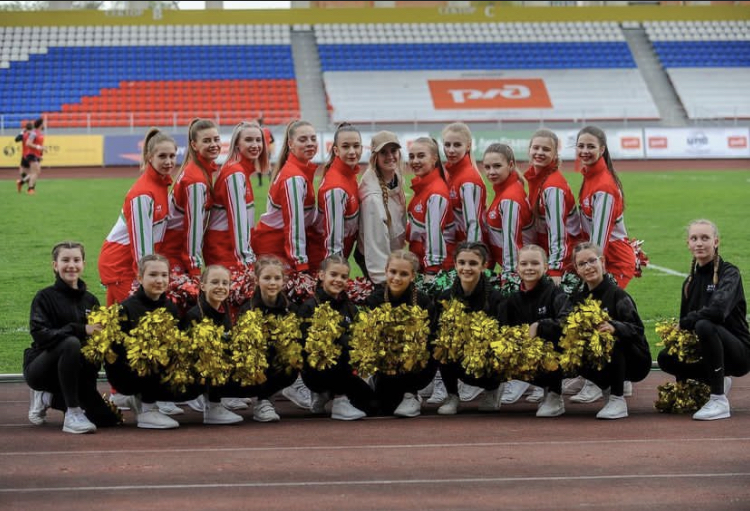 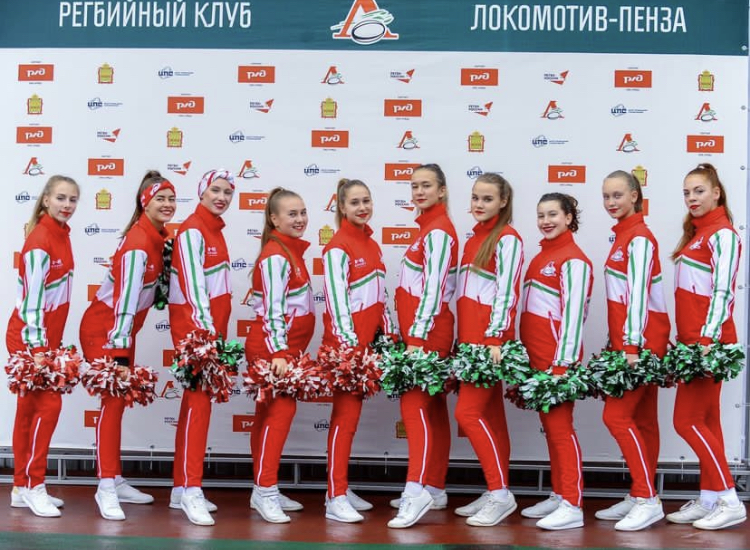